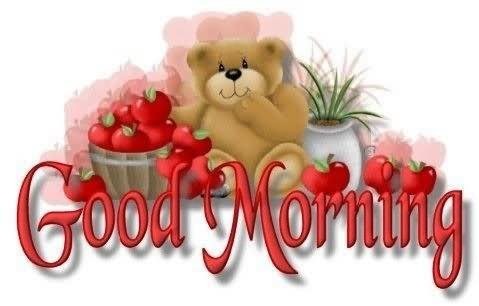 Subject Identity
Teacher’s Identity
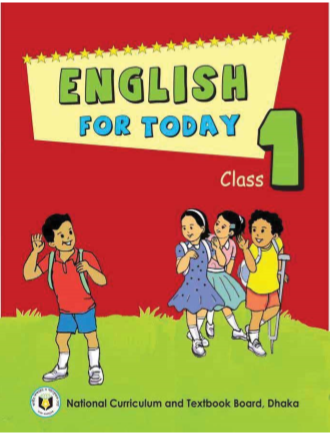 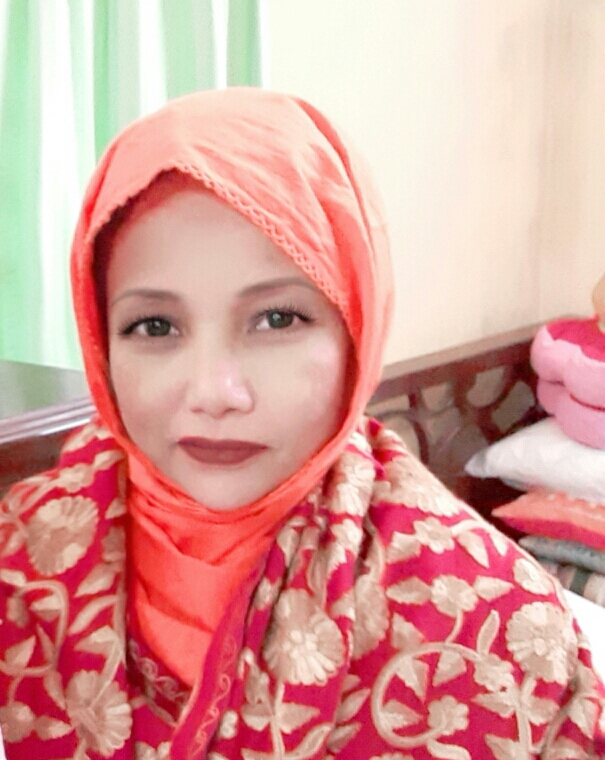 English for Today
Class: one 
Unit : 4 Numbers
Lesson: 1-3- ( A ) 
Time: 45 minutes
Date: 03/ 02/ 2020
Mst. Lucky Akhter parveen
Assistant teacher
Bihari Govt.Primary School
Pirgachha, Rangpur
Learning outcomes
Students will be able to-
Reading: 2.1.1 recognize and read cardinal numbers up to 10
Writing: 2.1.1  write cardinal numbers up to 10 in figures.
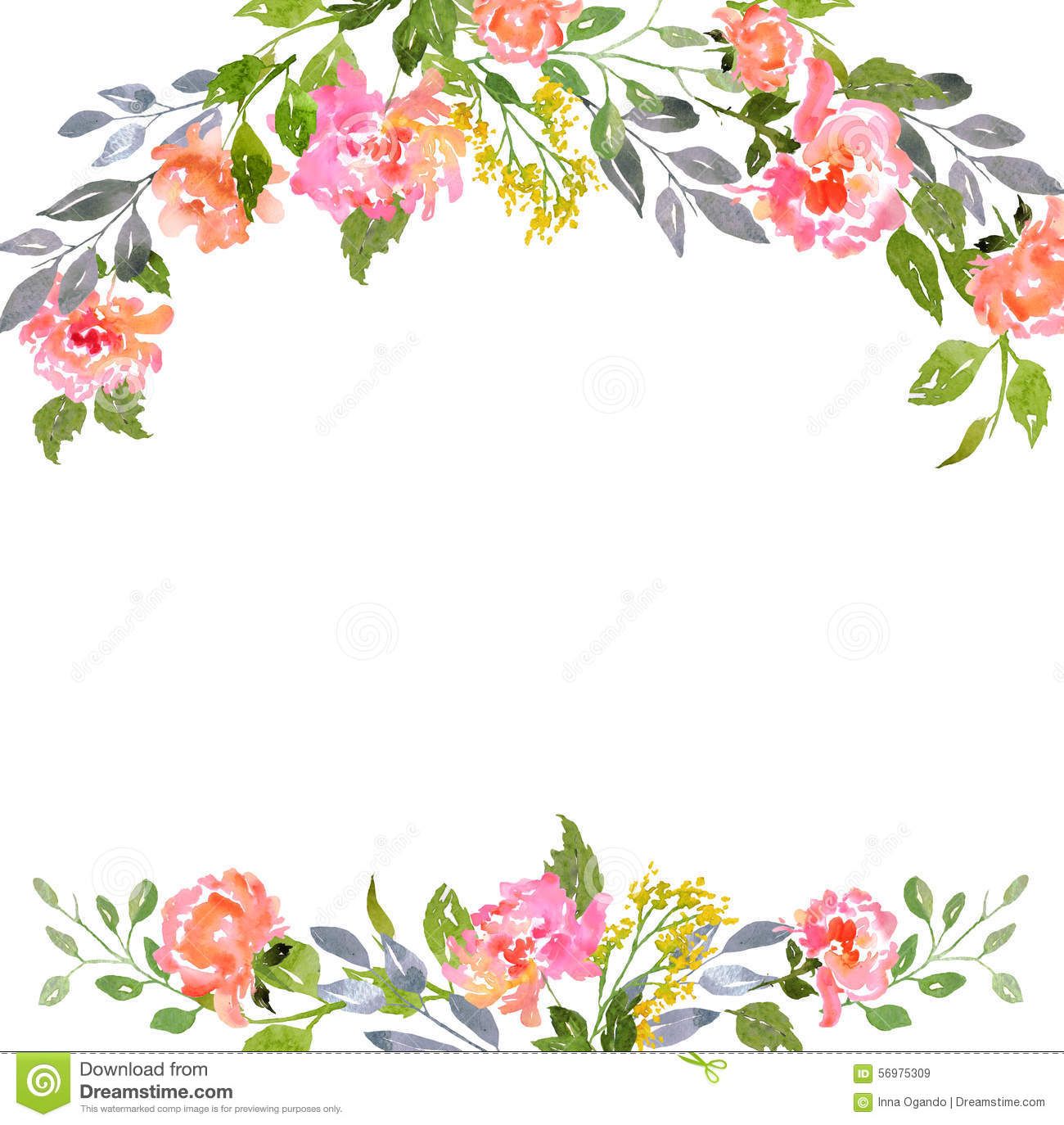 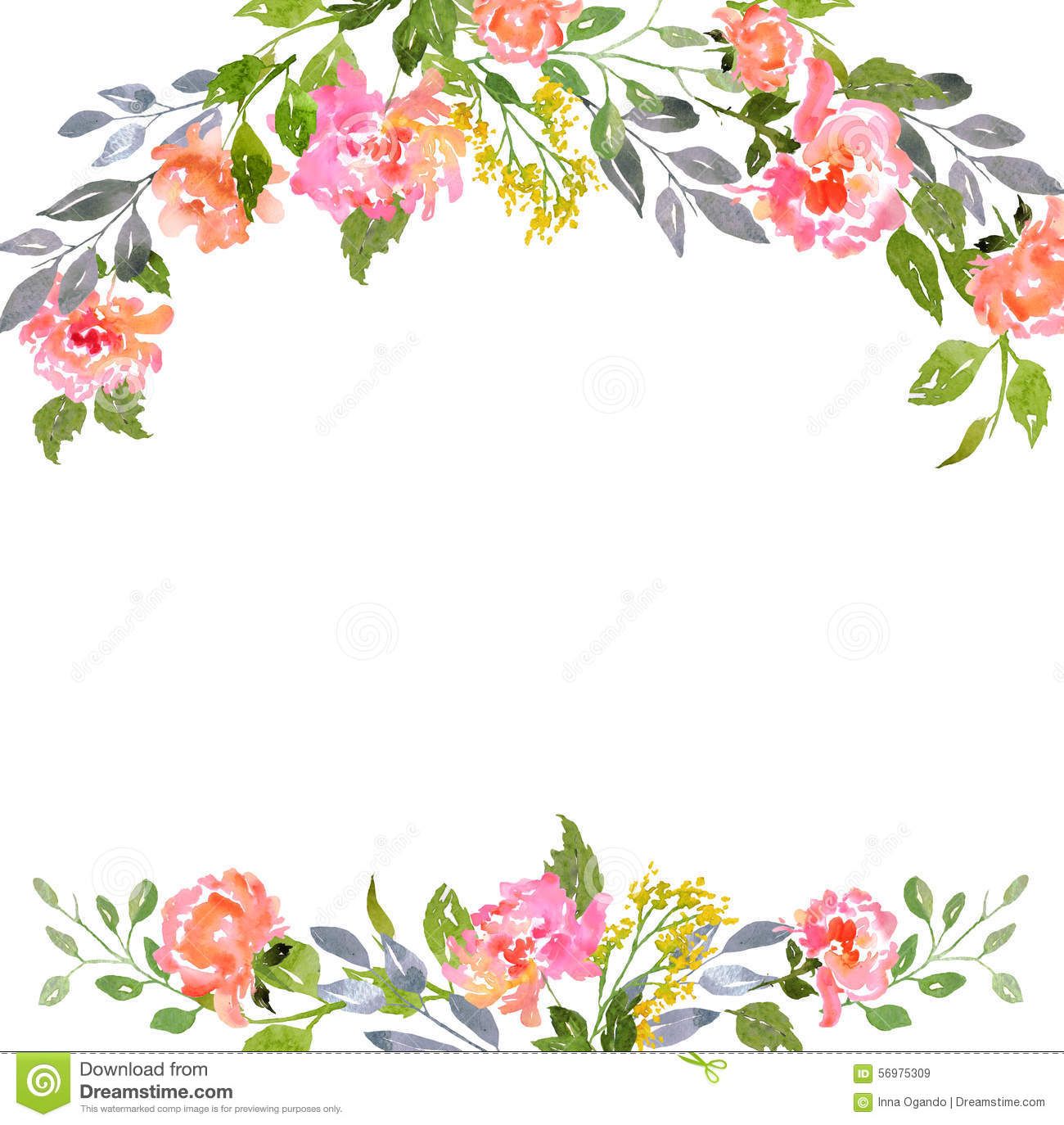 Let’s enjoy the video.
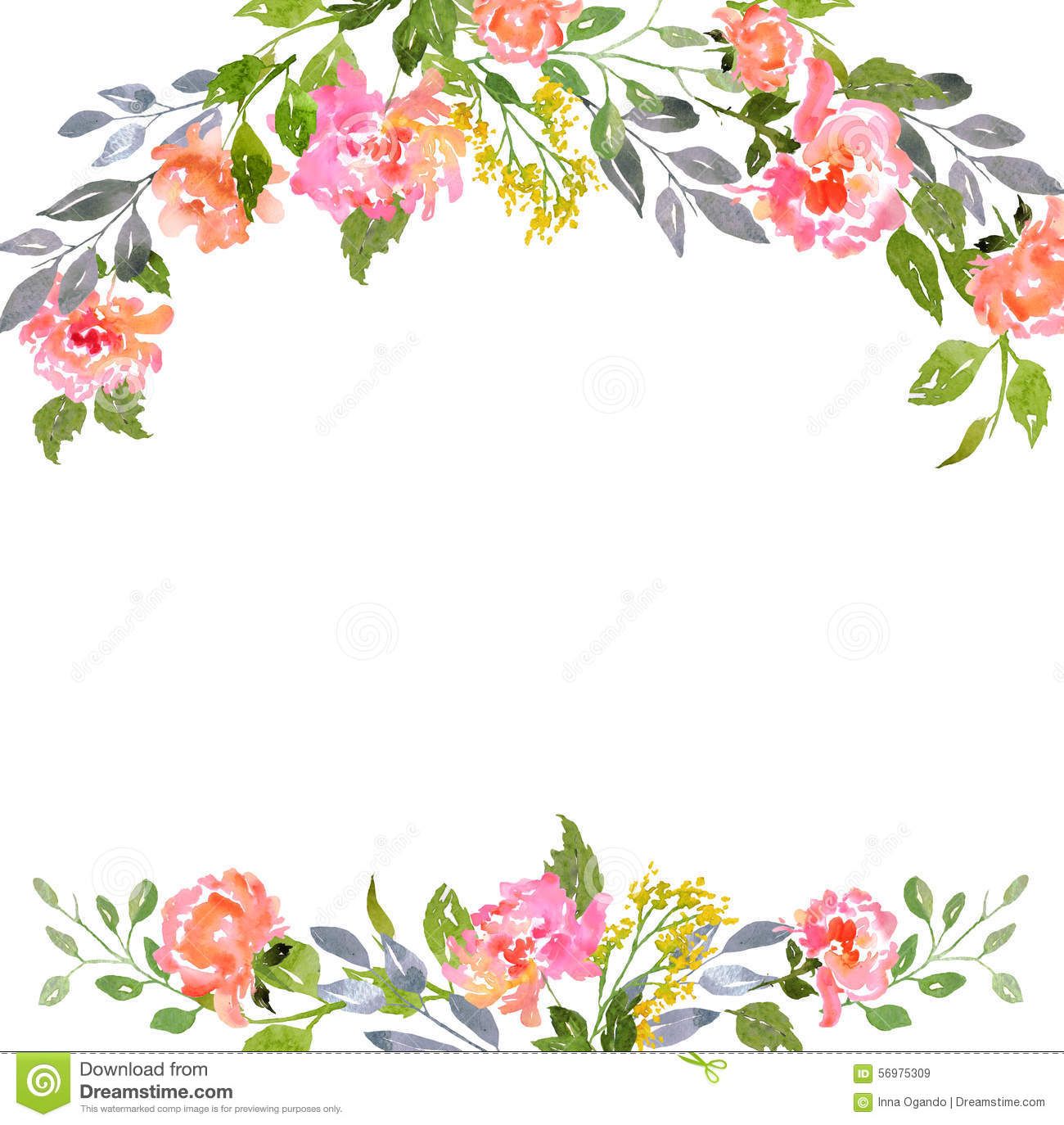 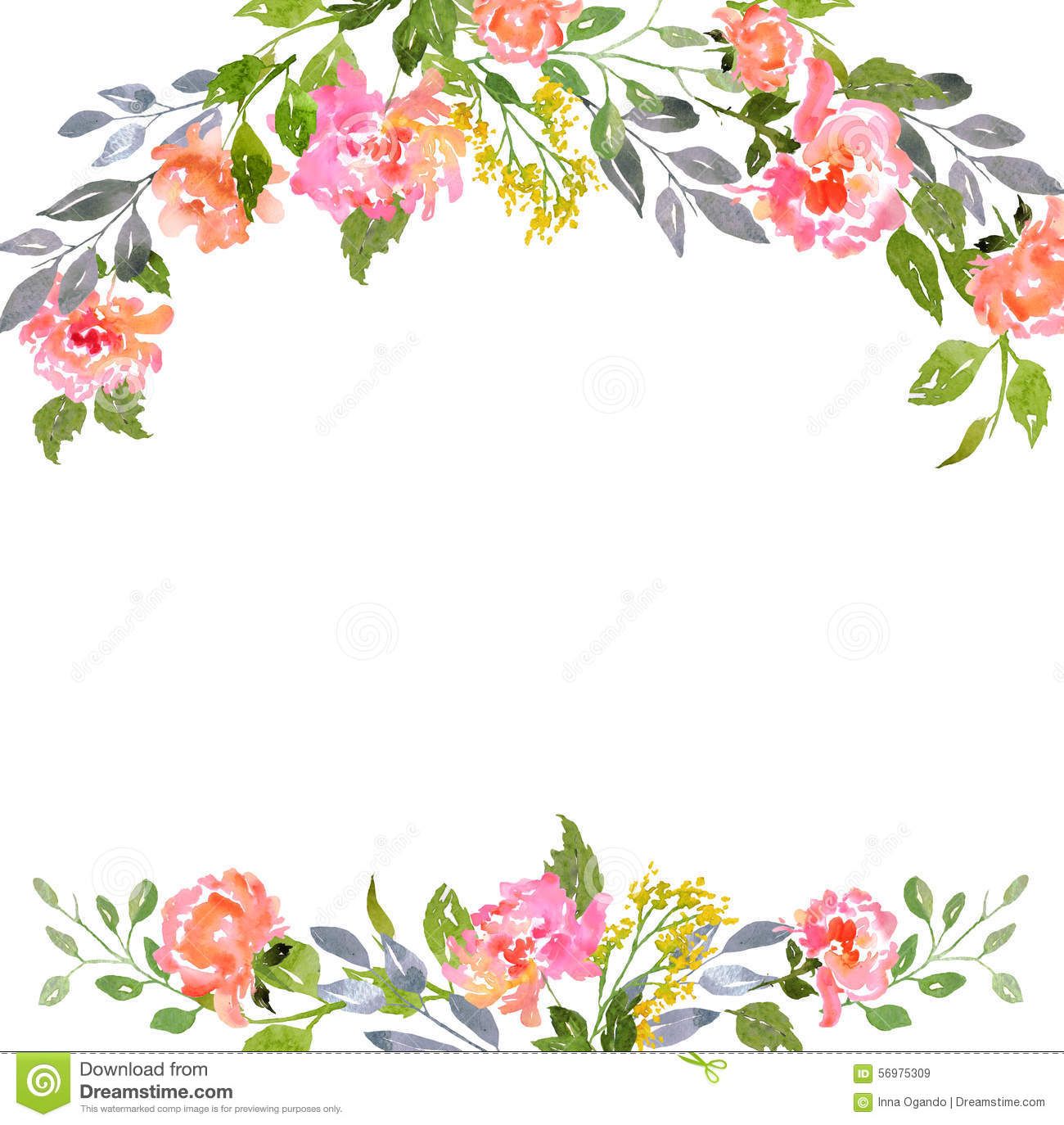 Todays lesson.
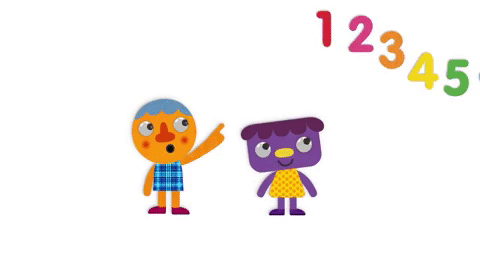 Numbers
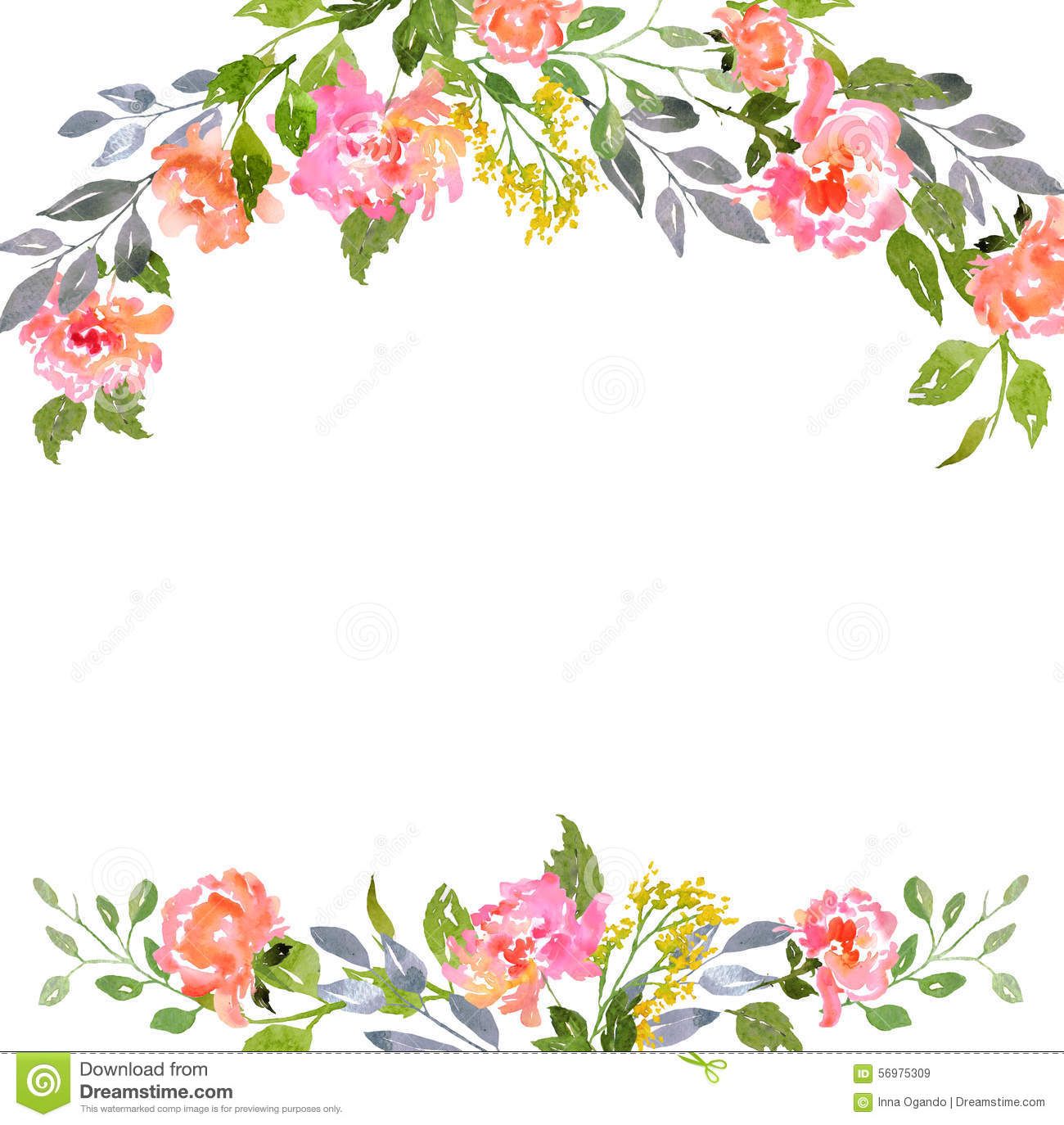 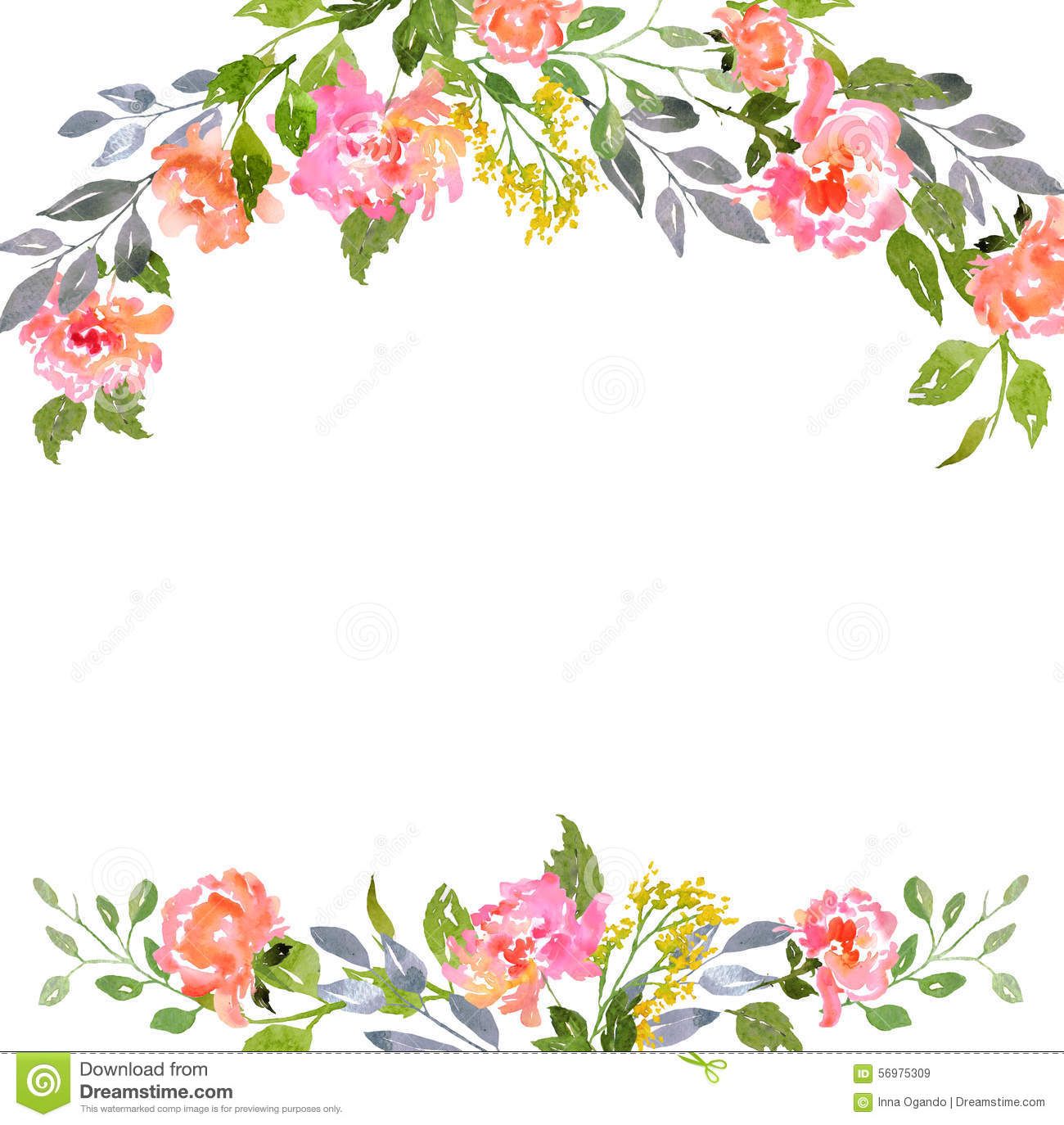 Look, listen and say.
What is this?
How many balls?
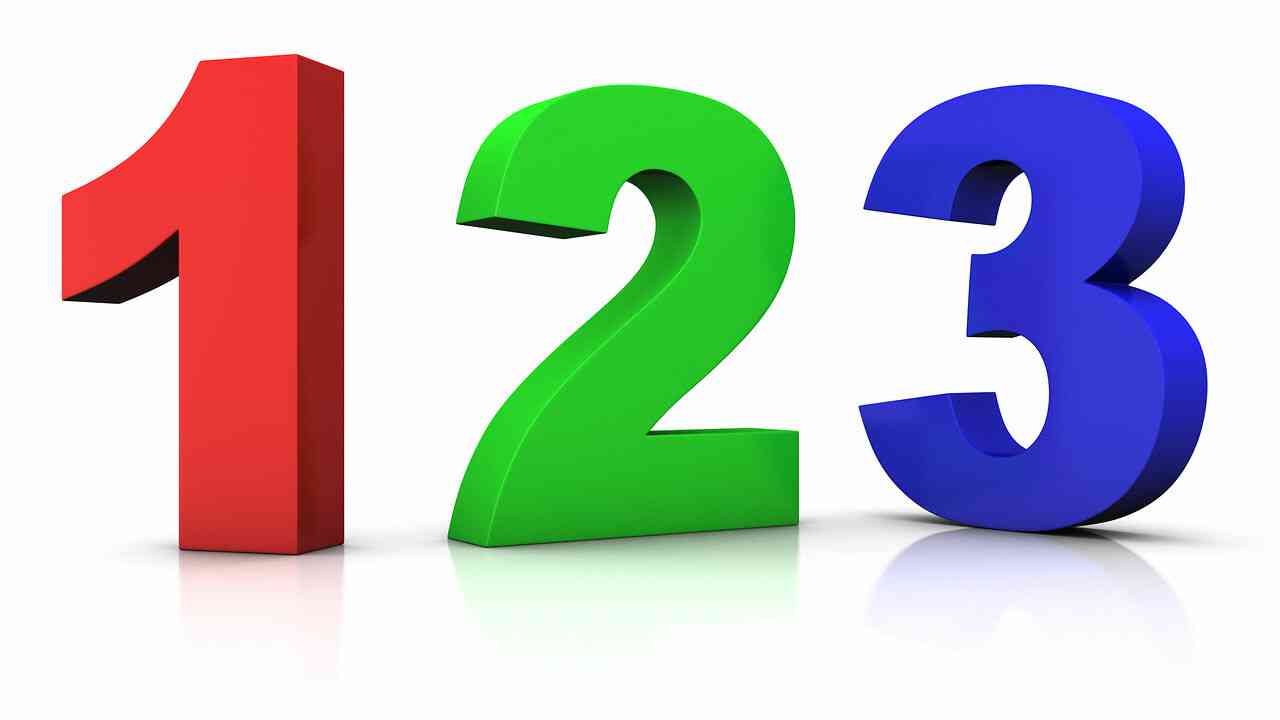 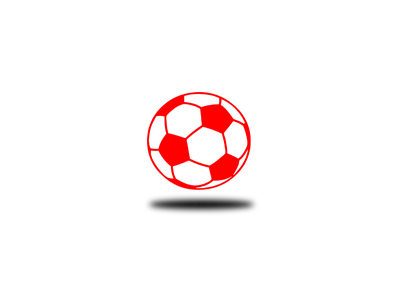 ball
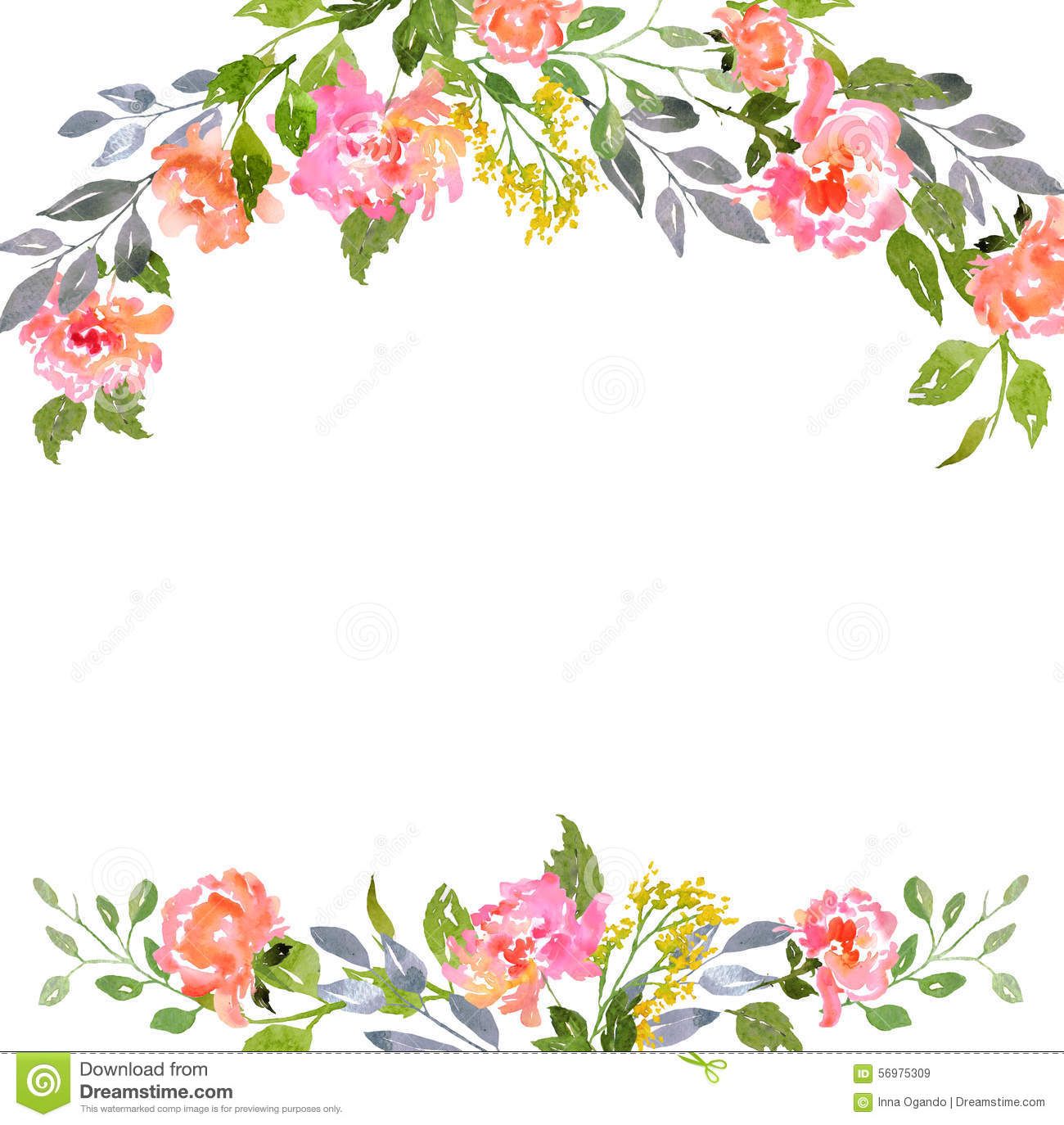 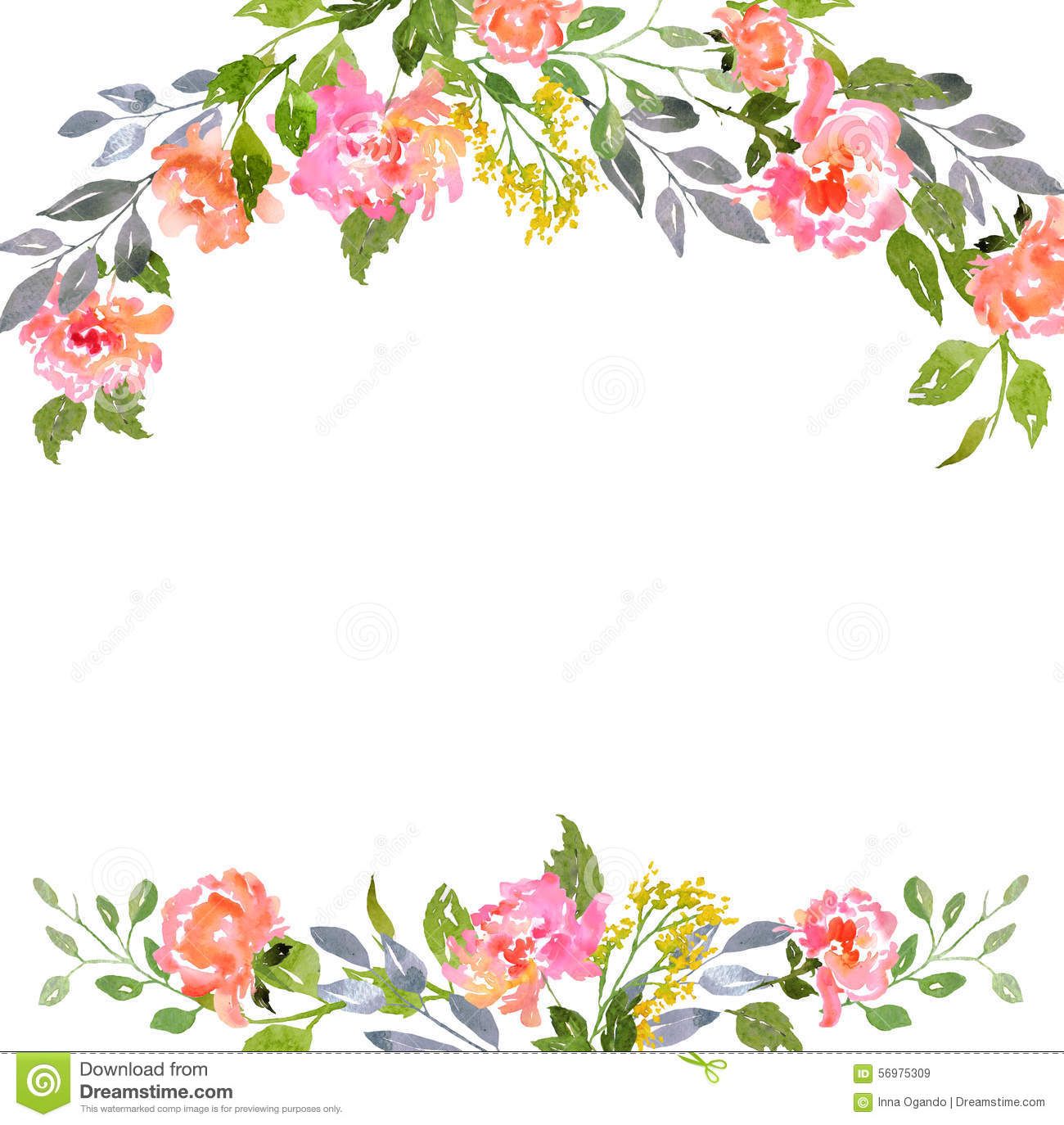 Trace in the air. Count.
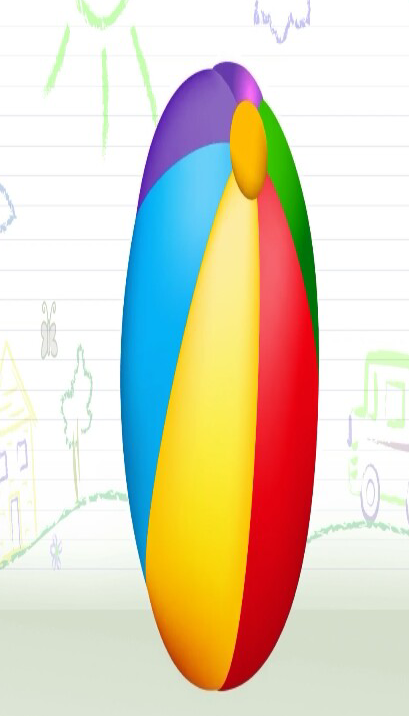 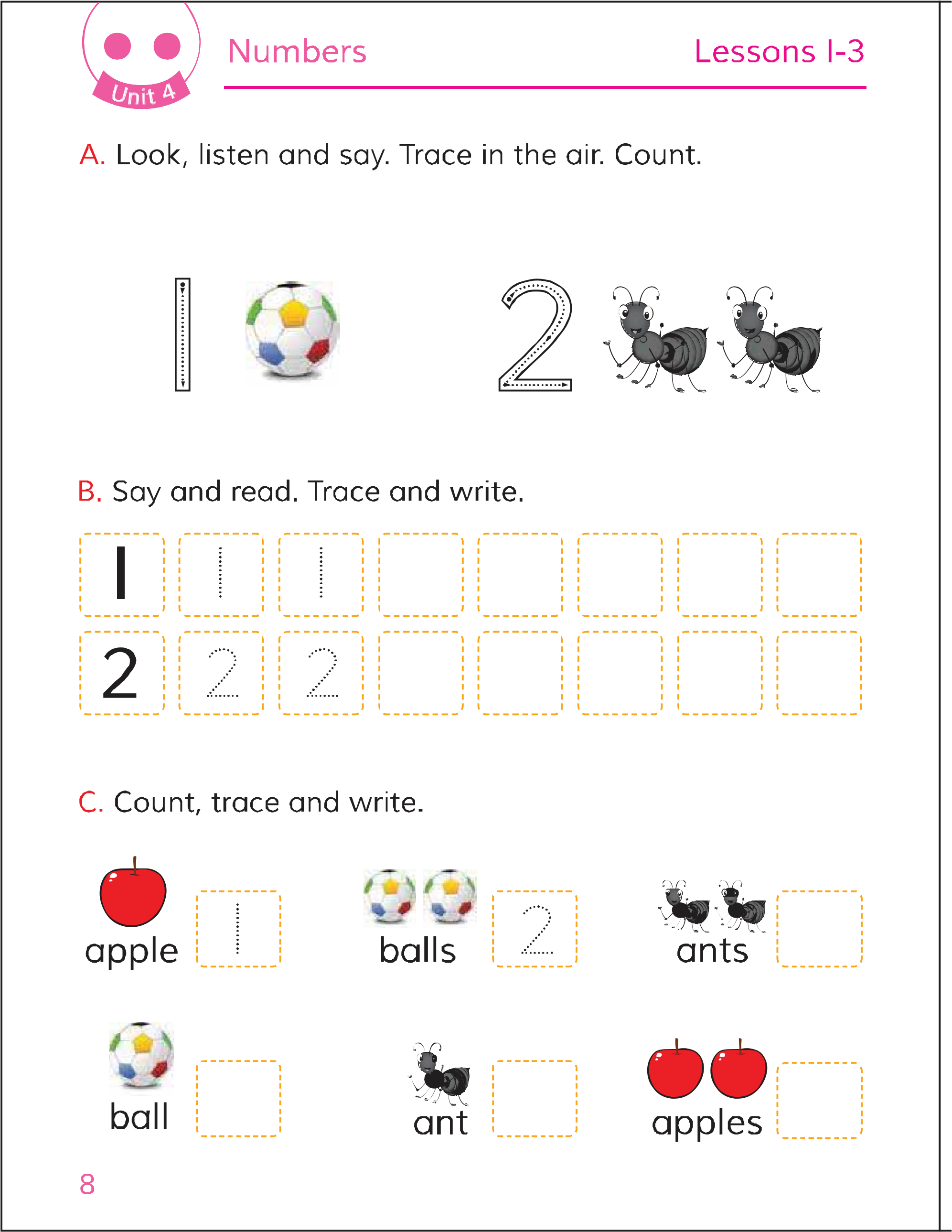 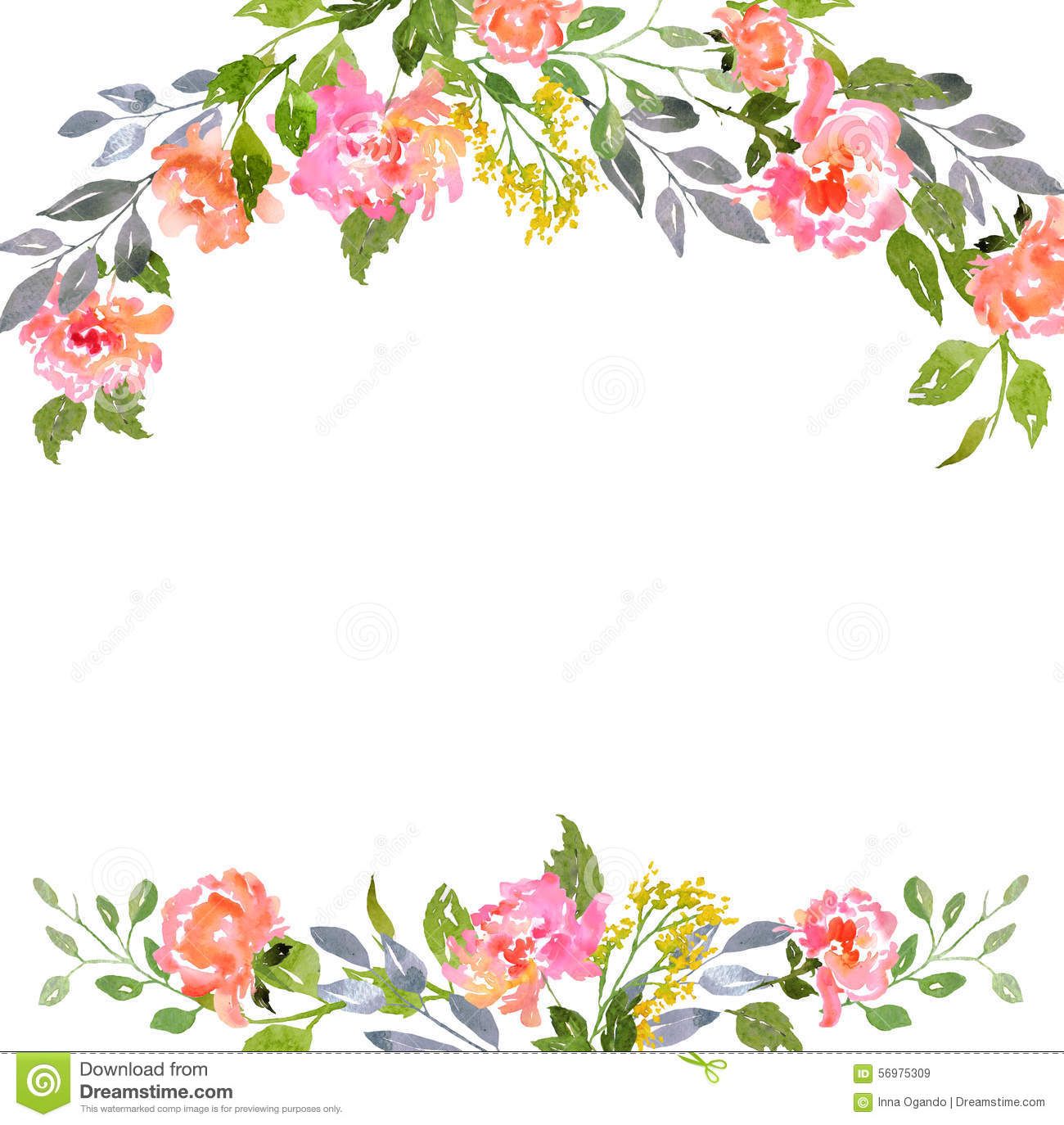 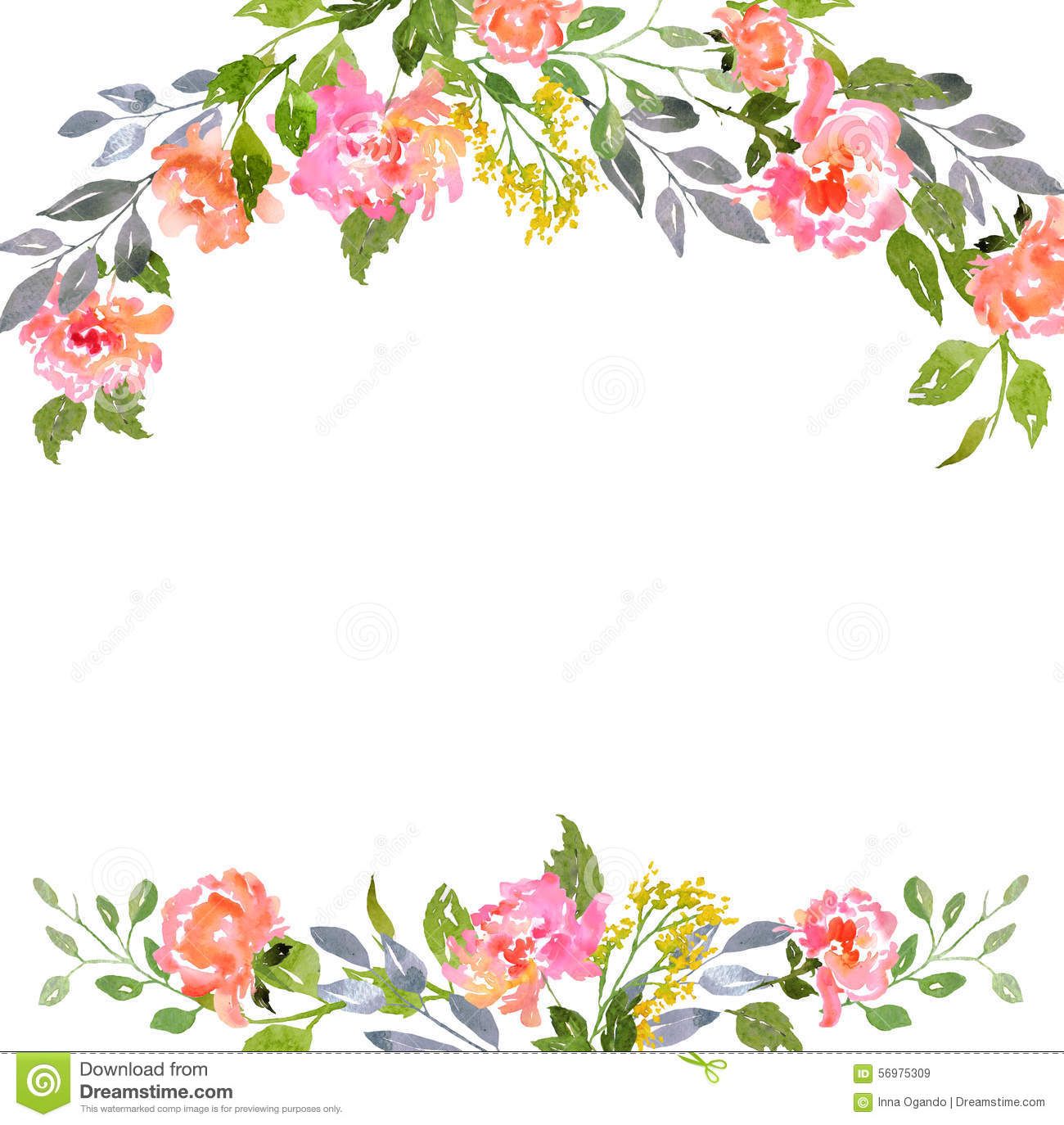 How many ants?
What is this?
Look, listen and say.
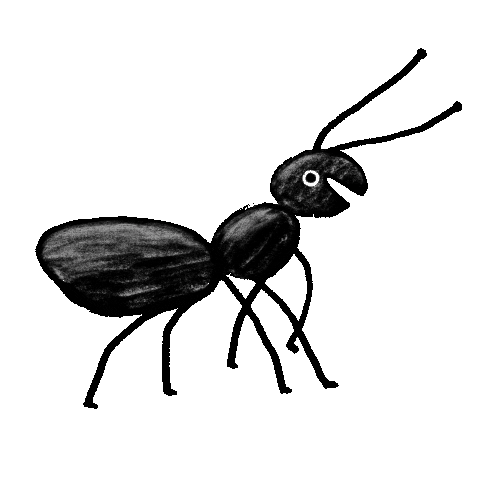 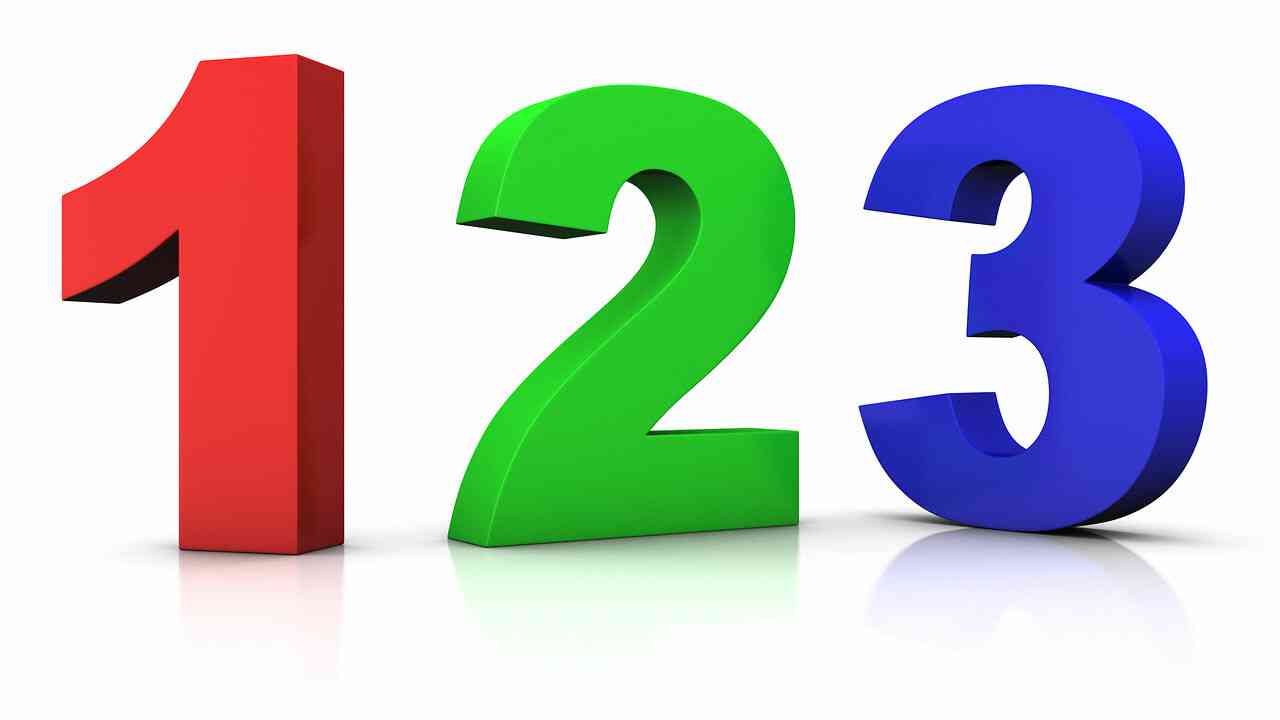 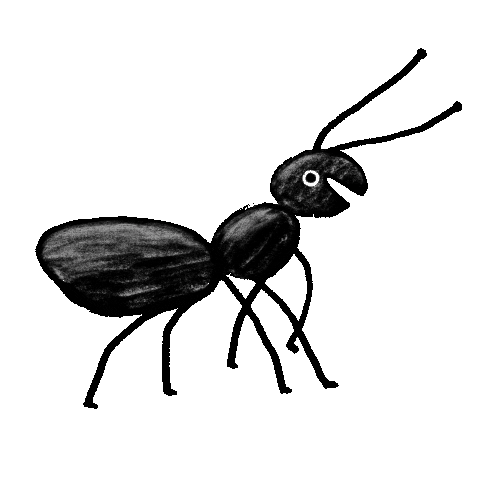 ant
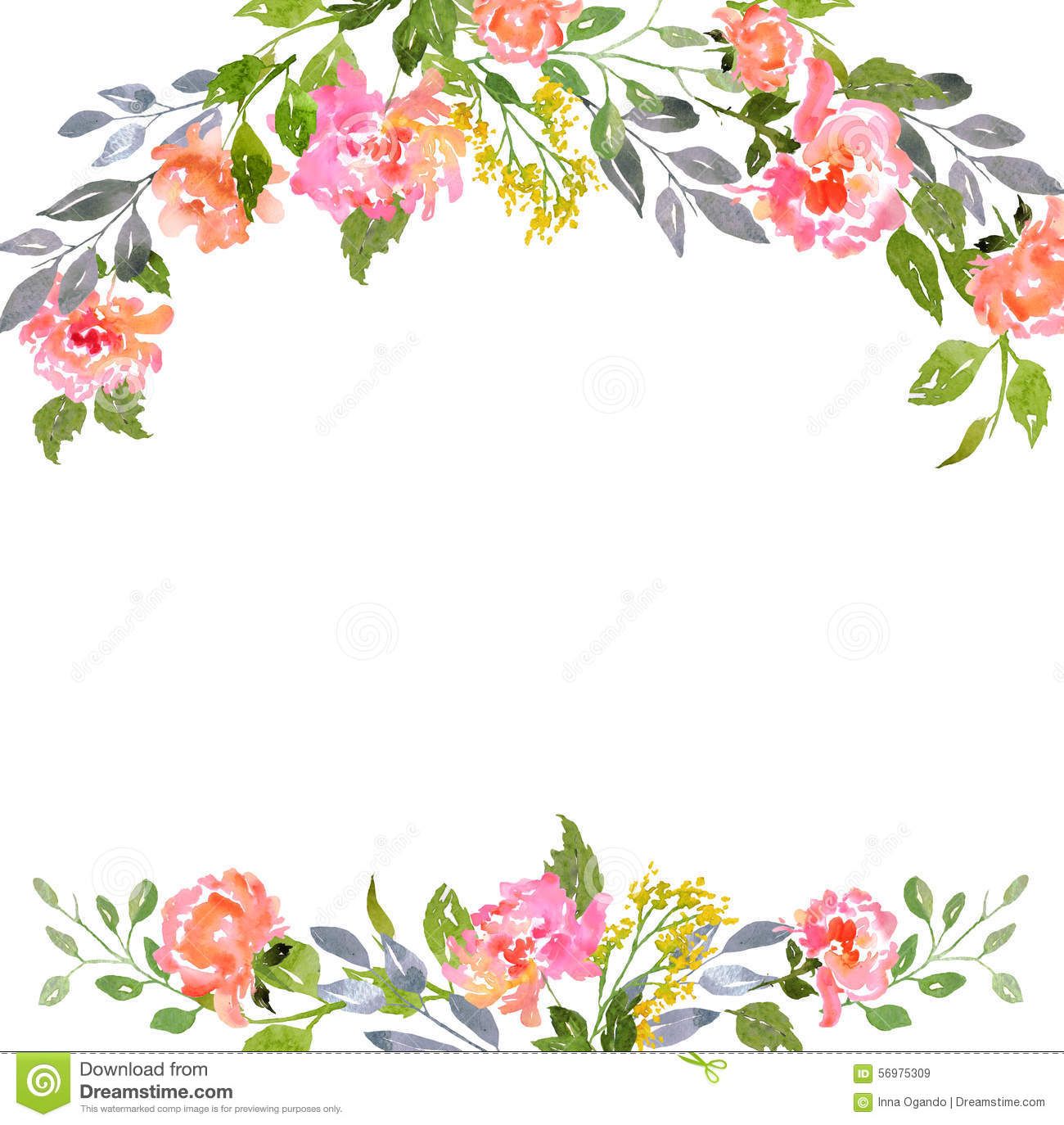 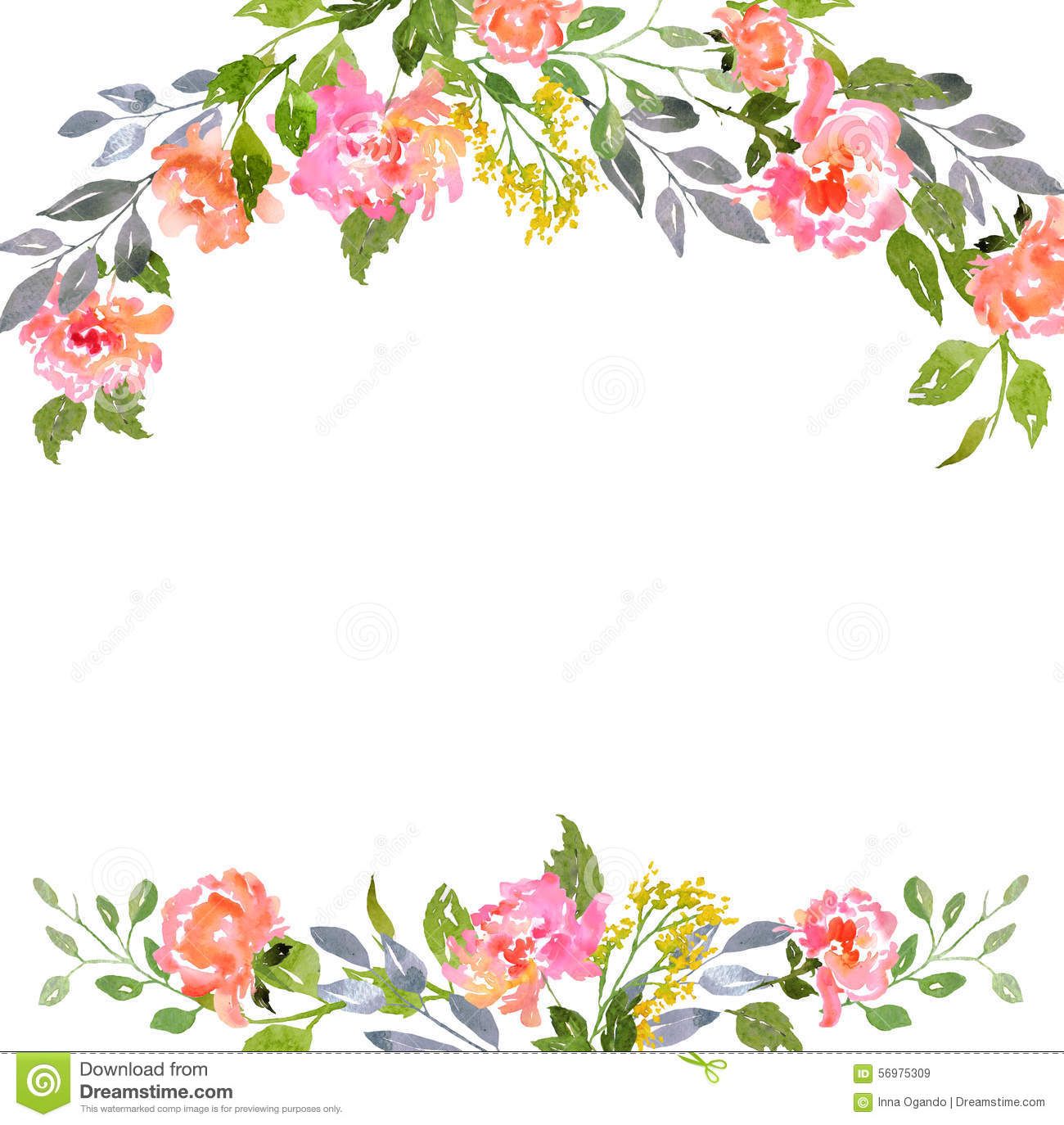 Trace in the air. Count.
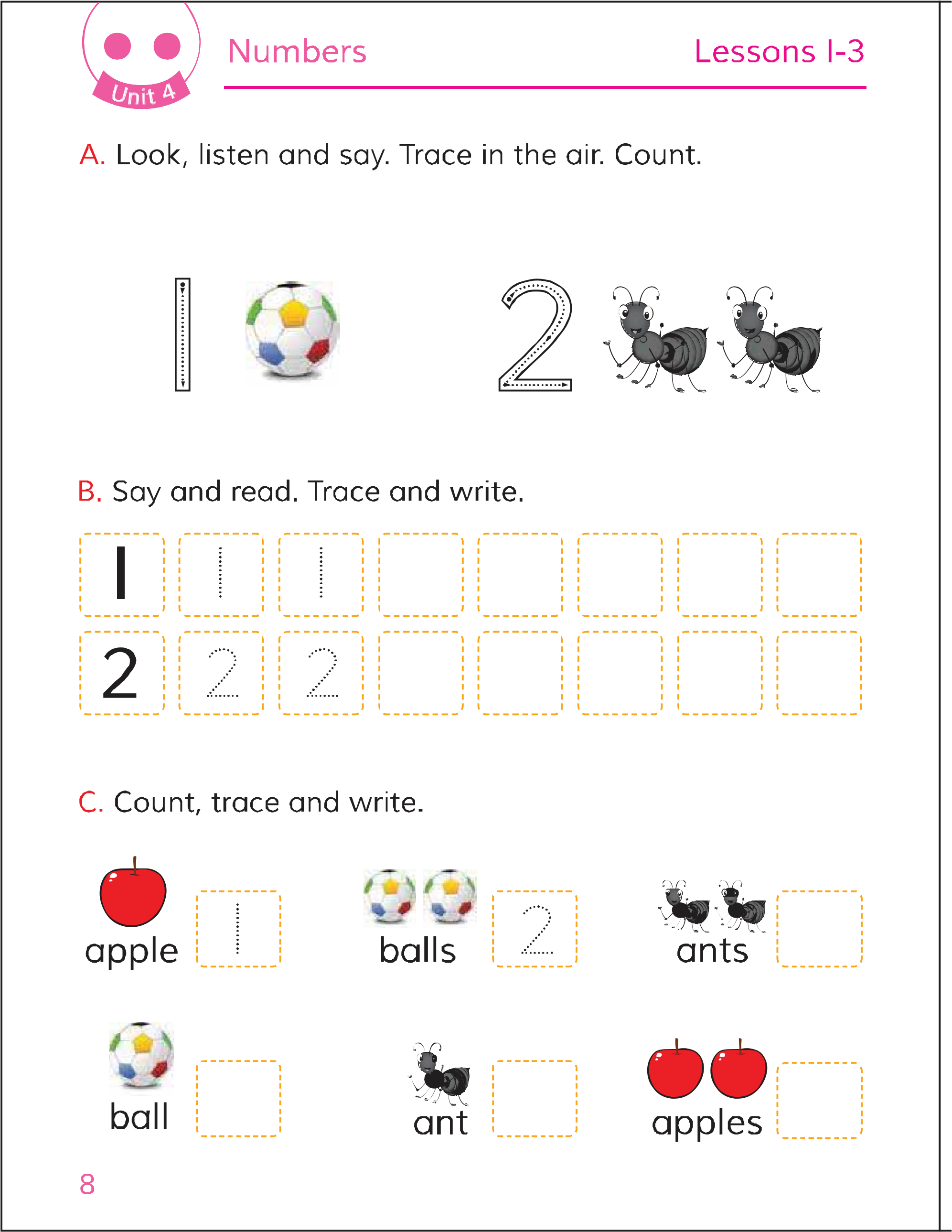 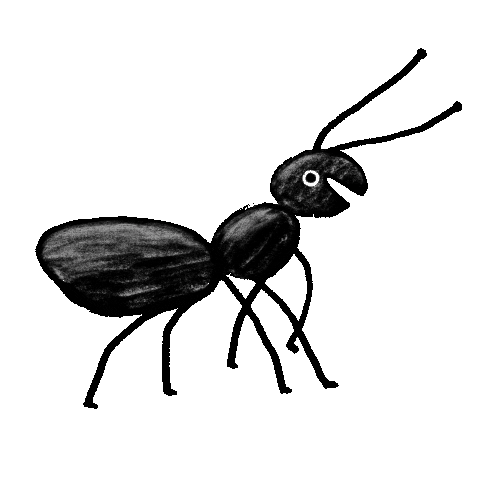 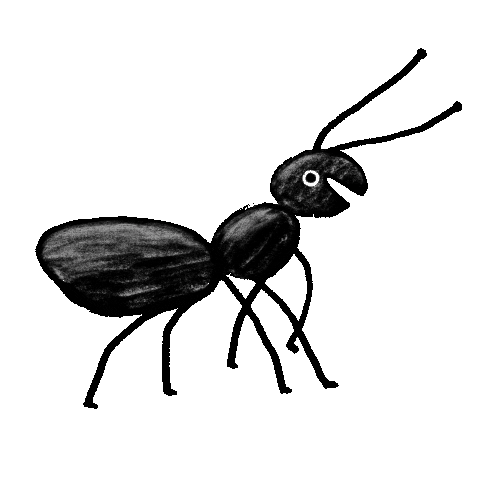 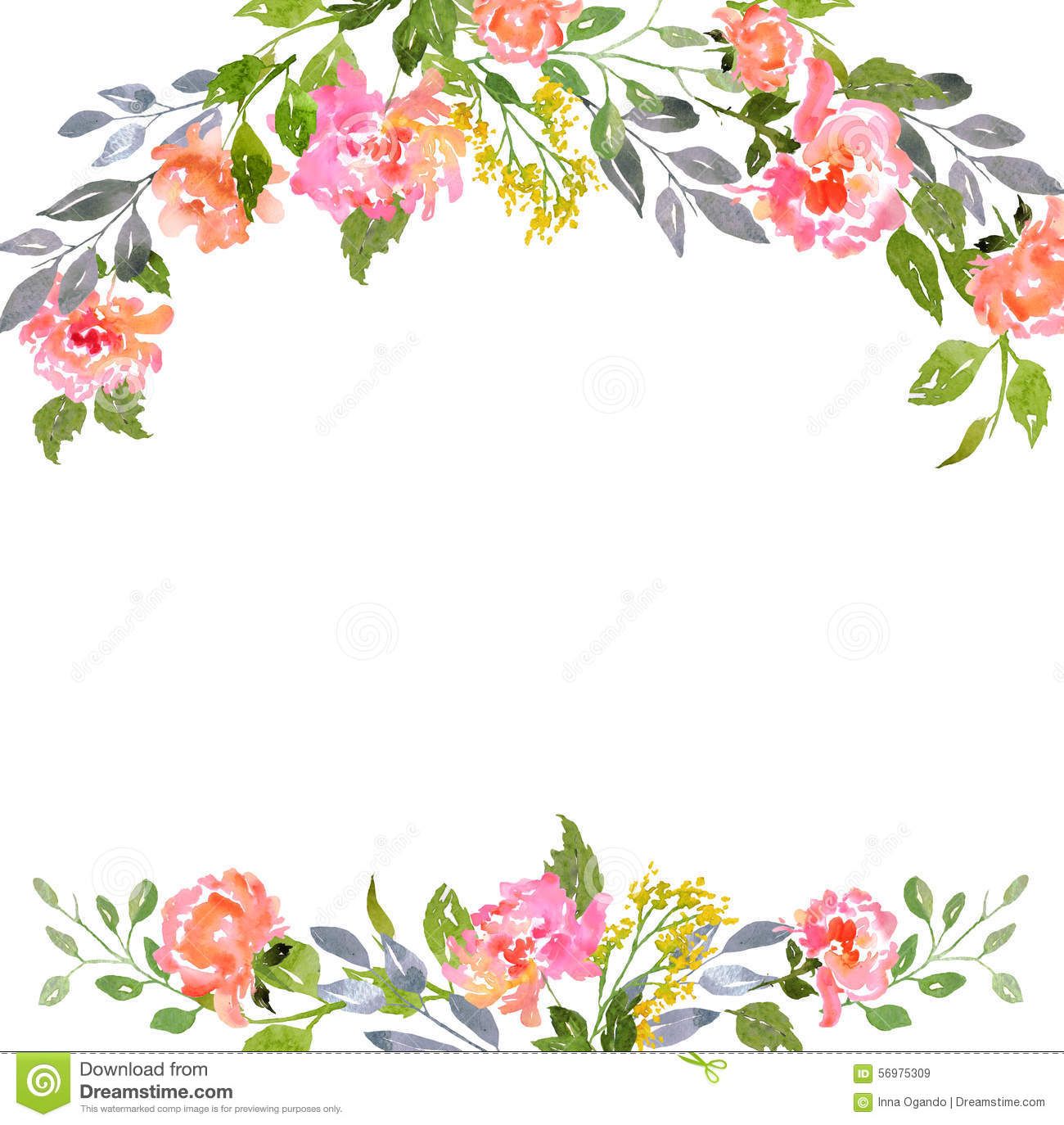 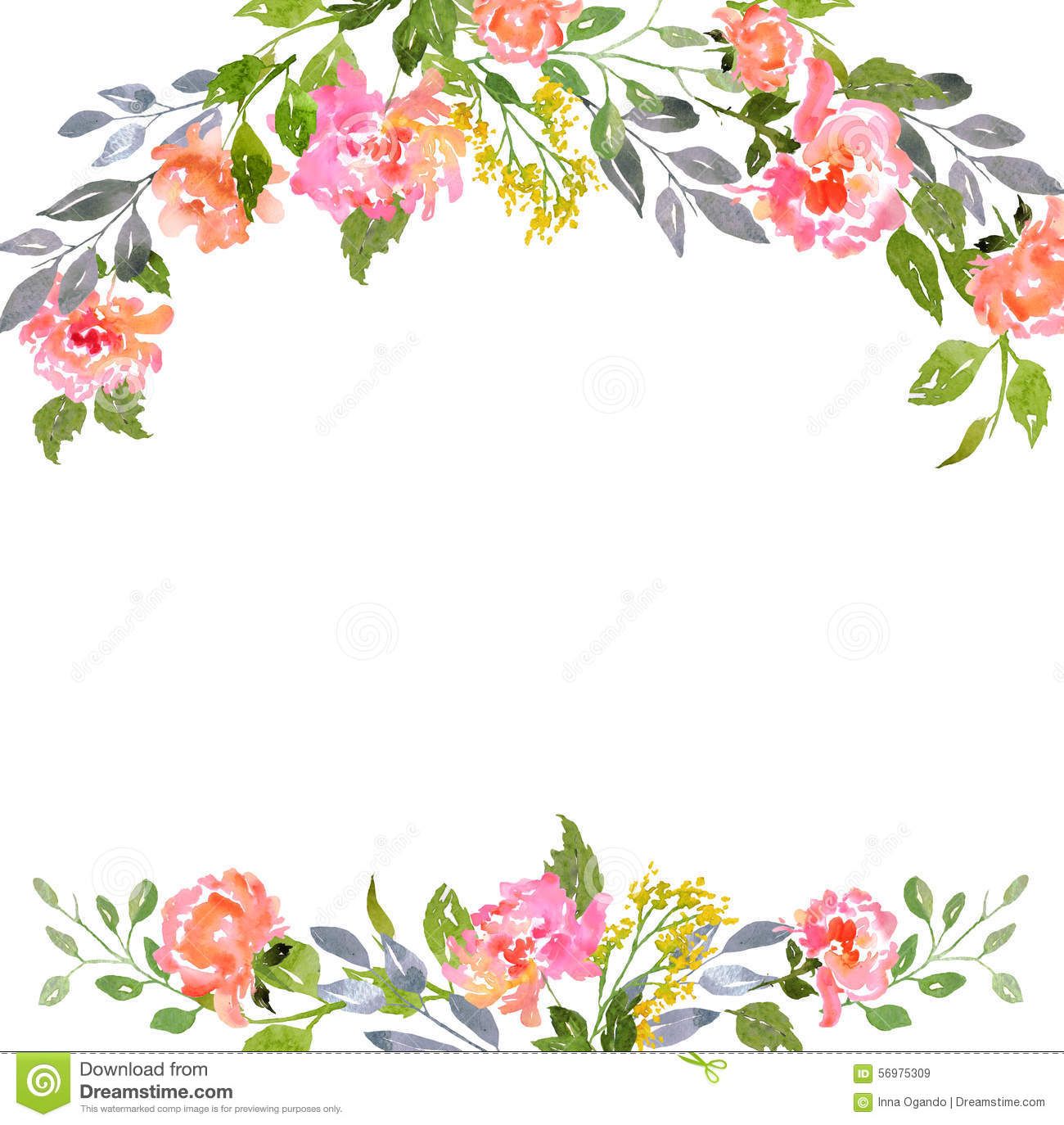 Open your English book page 8.
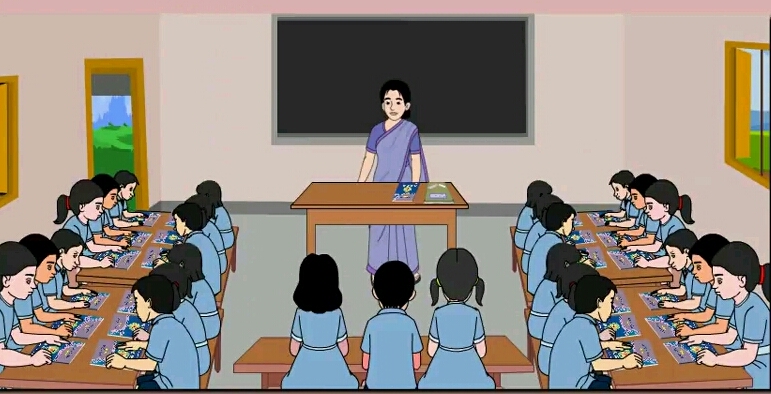 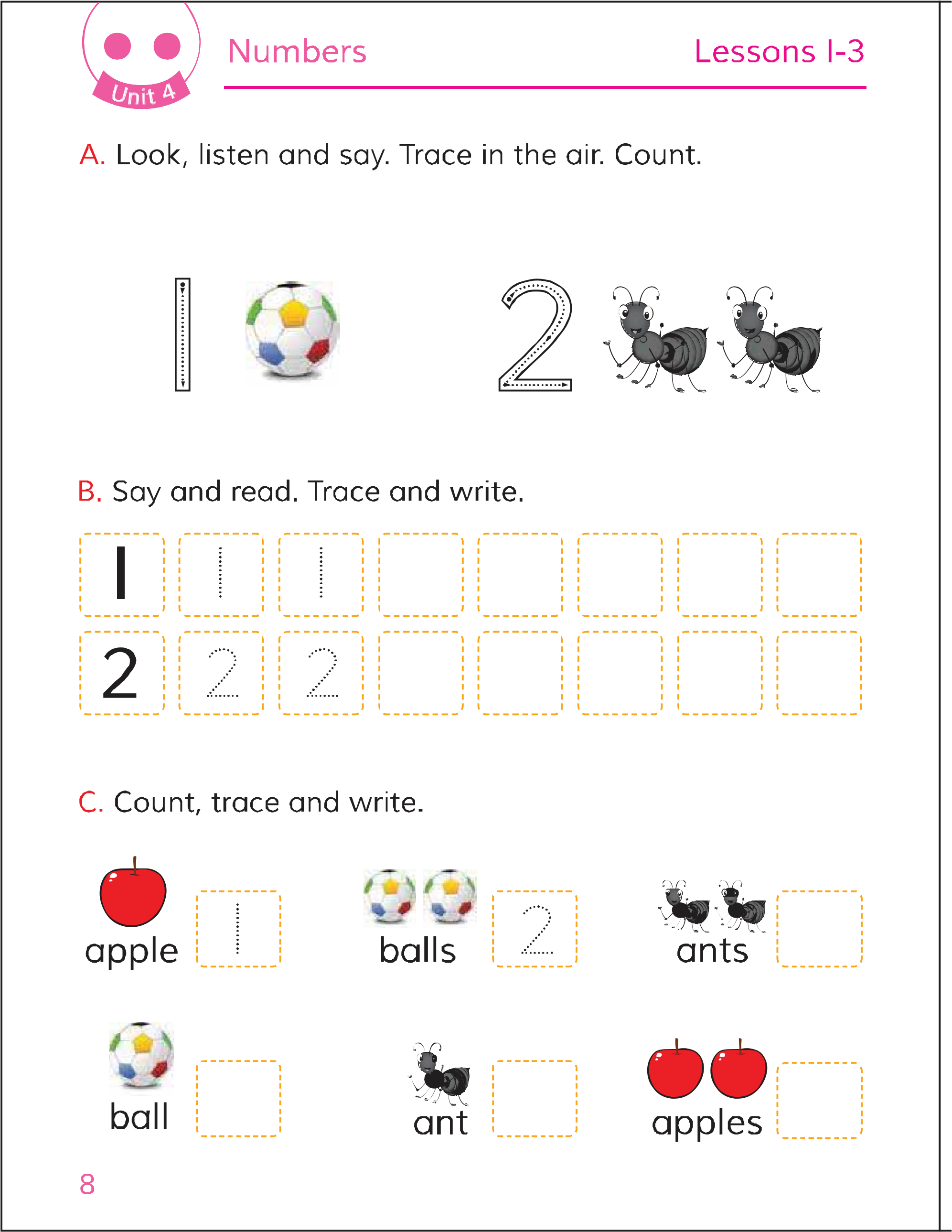 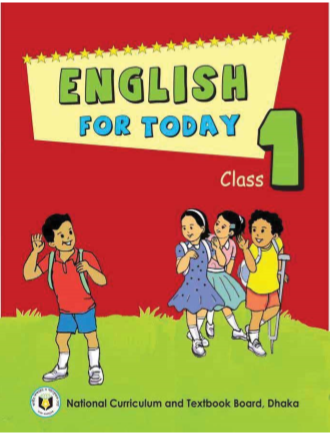 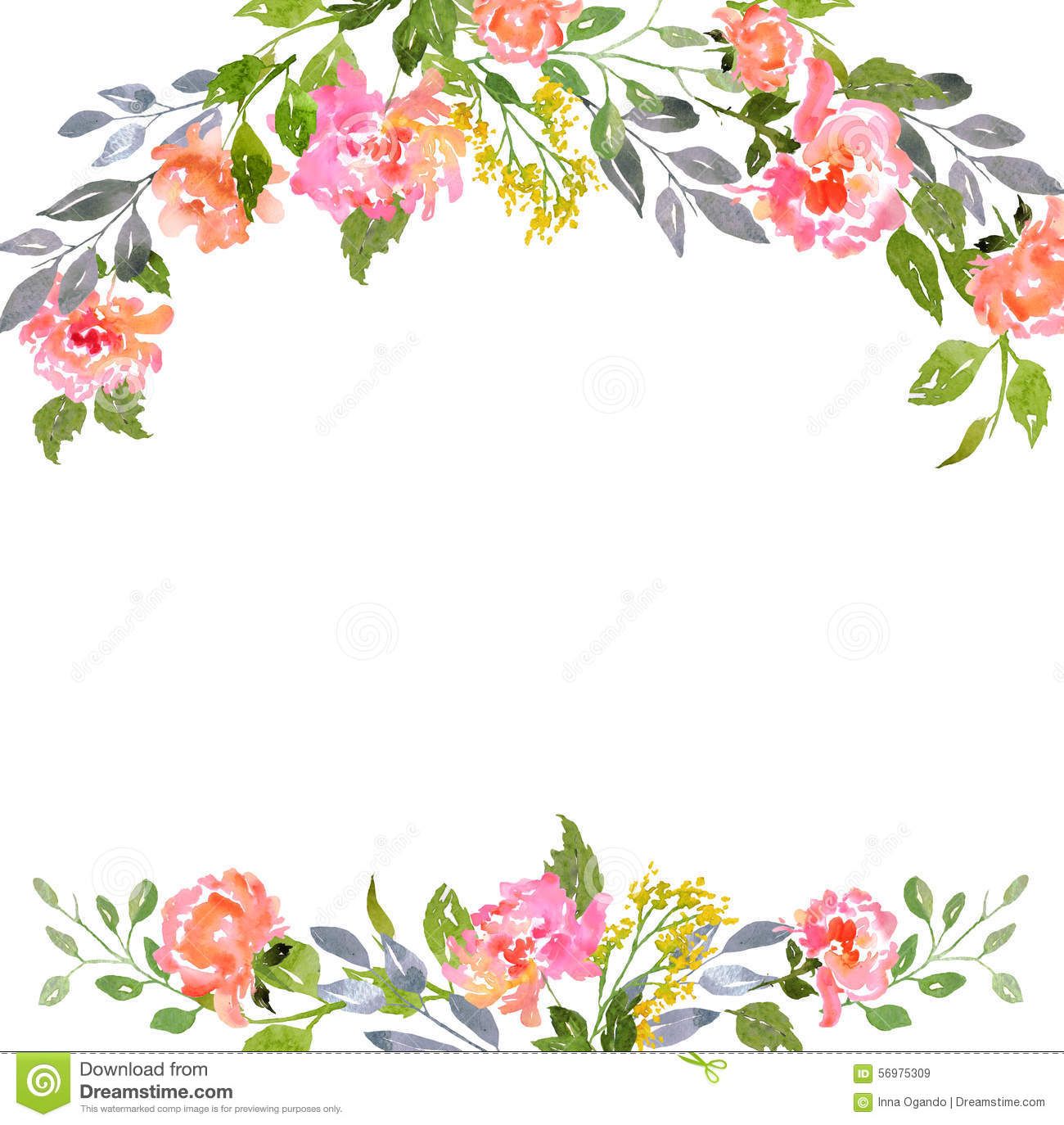 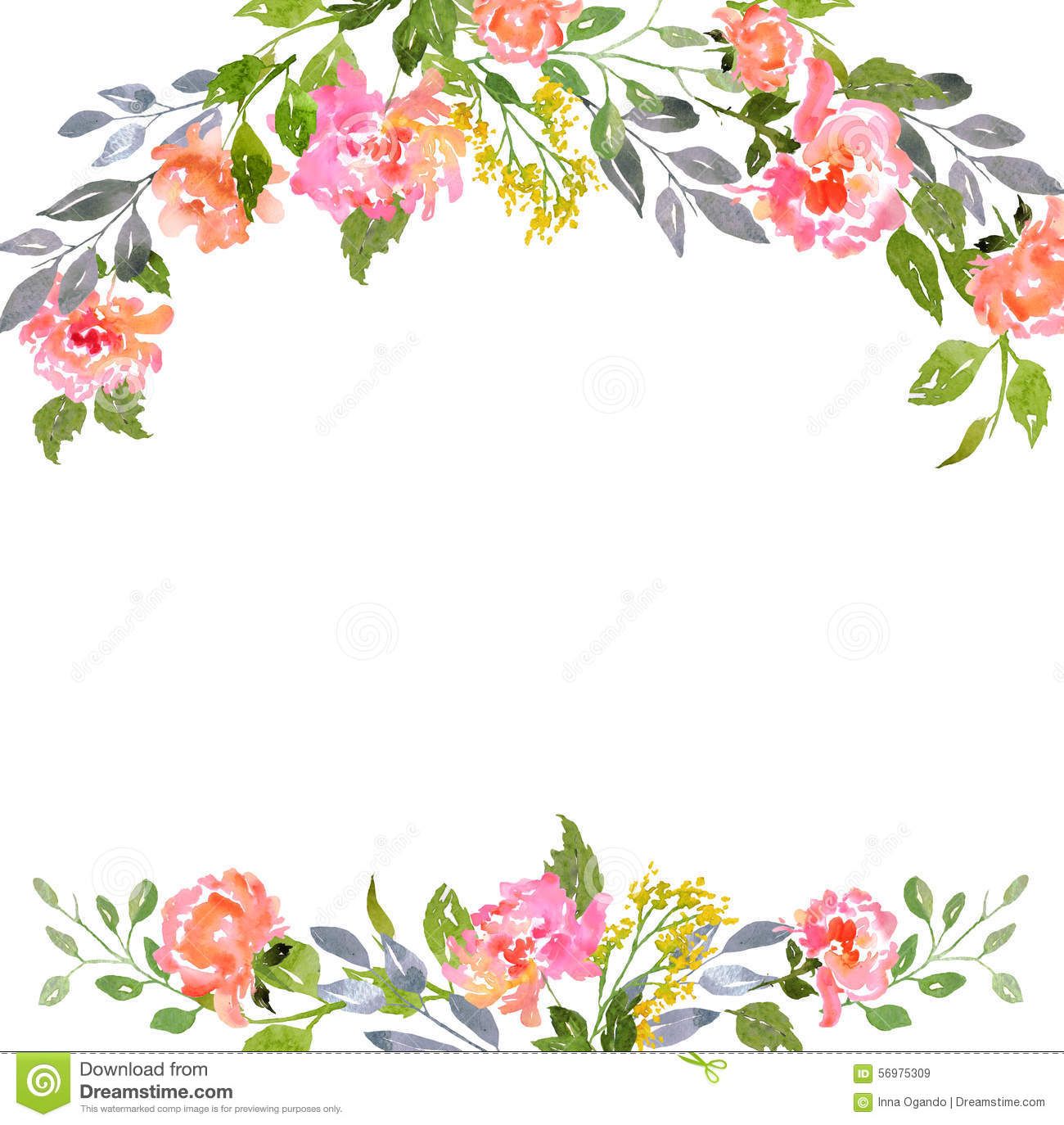 Look, listen and say.
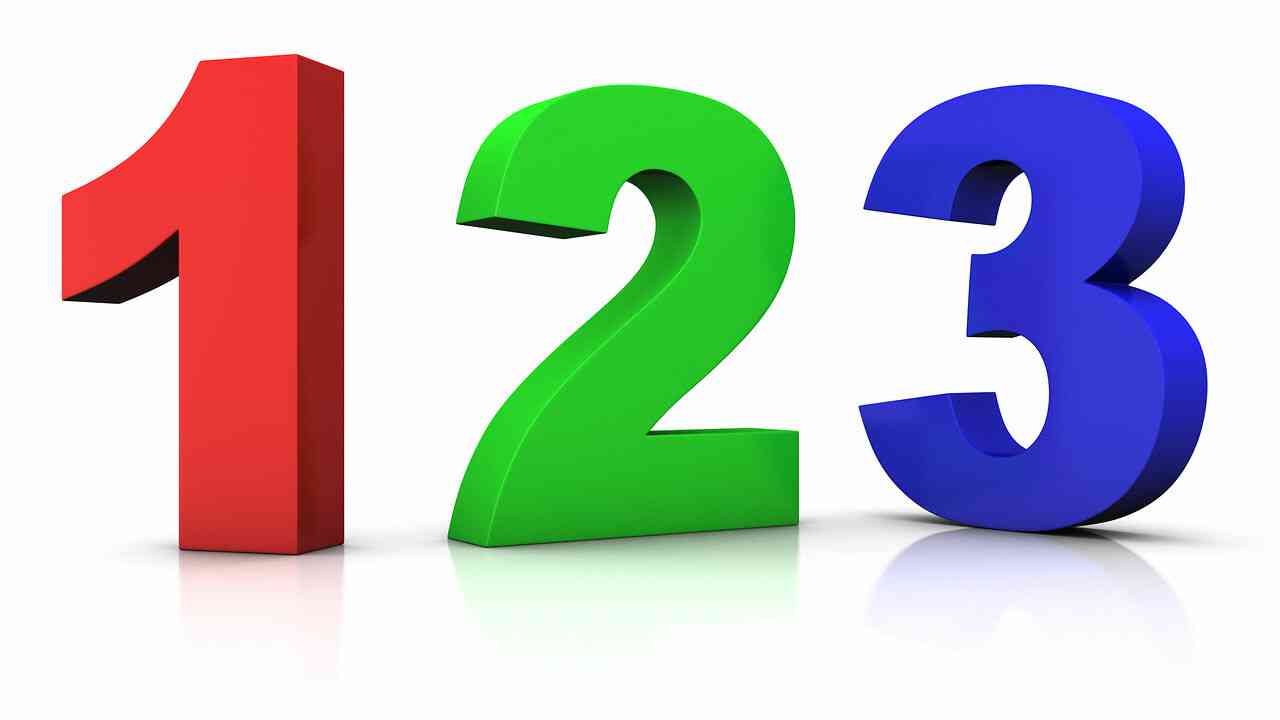 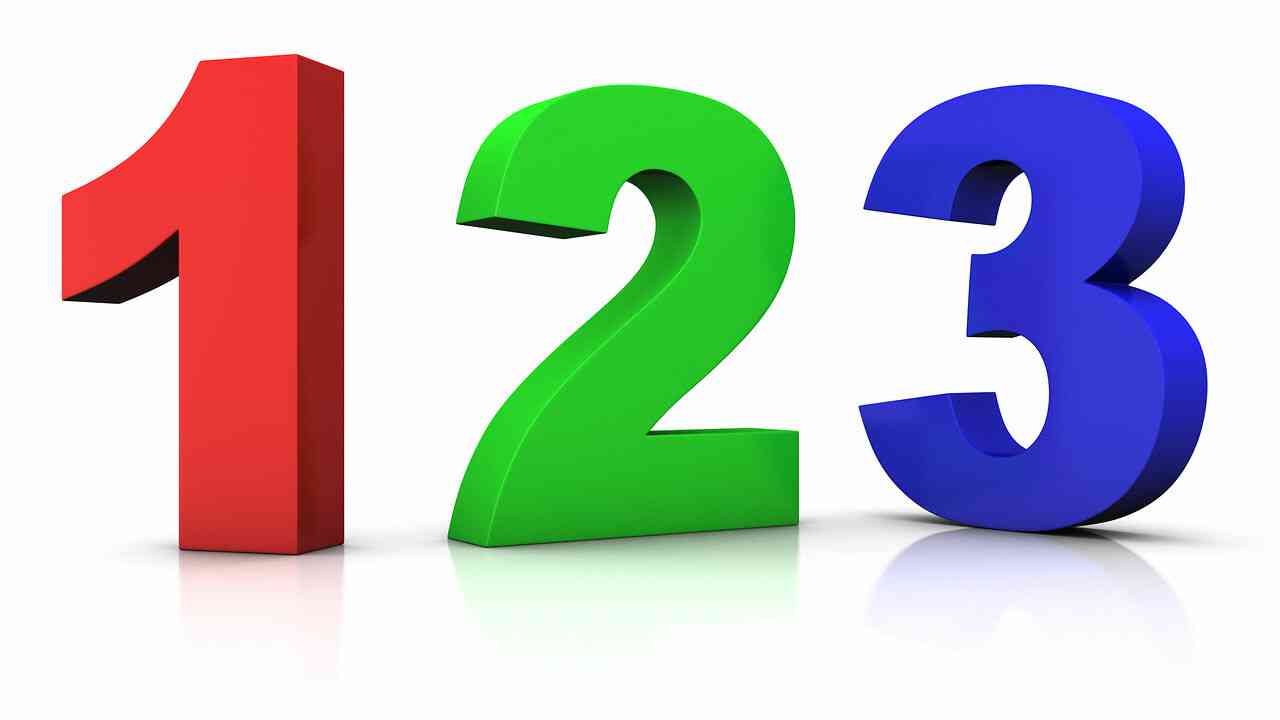 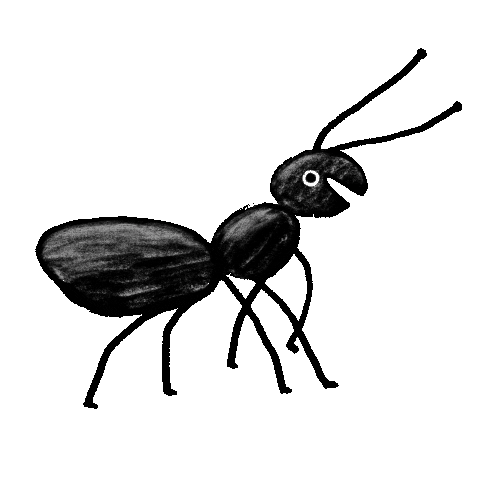 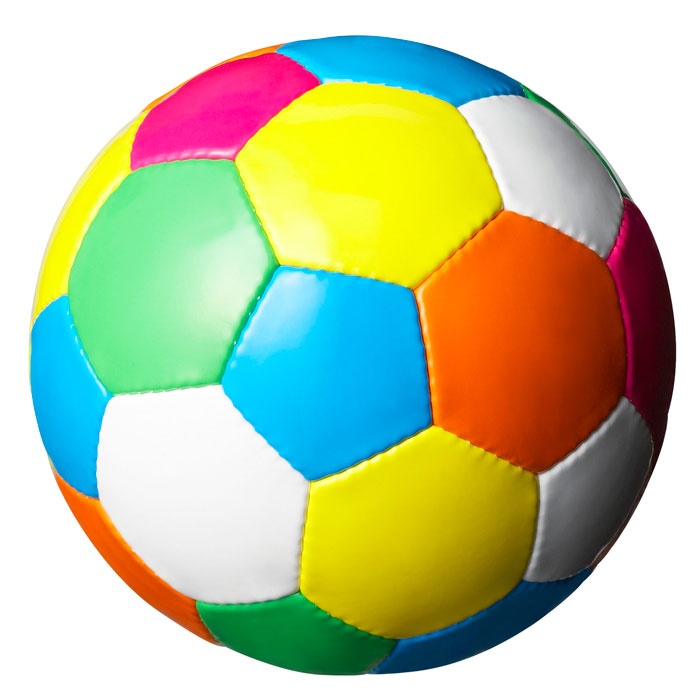 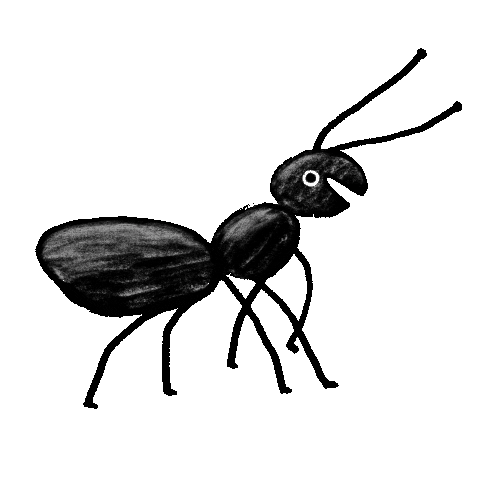 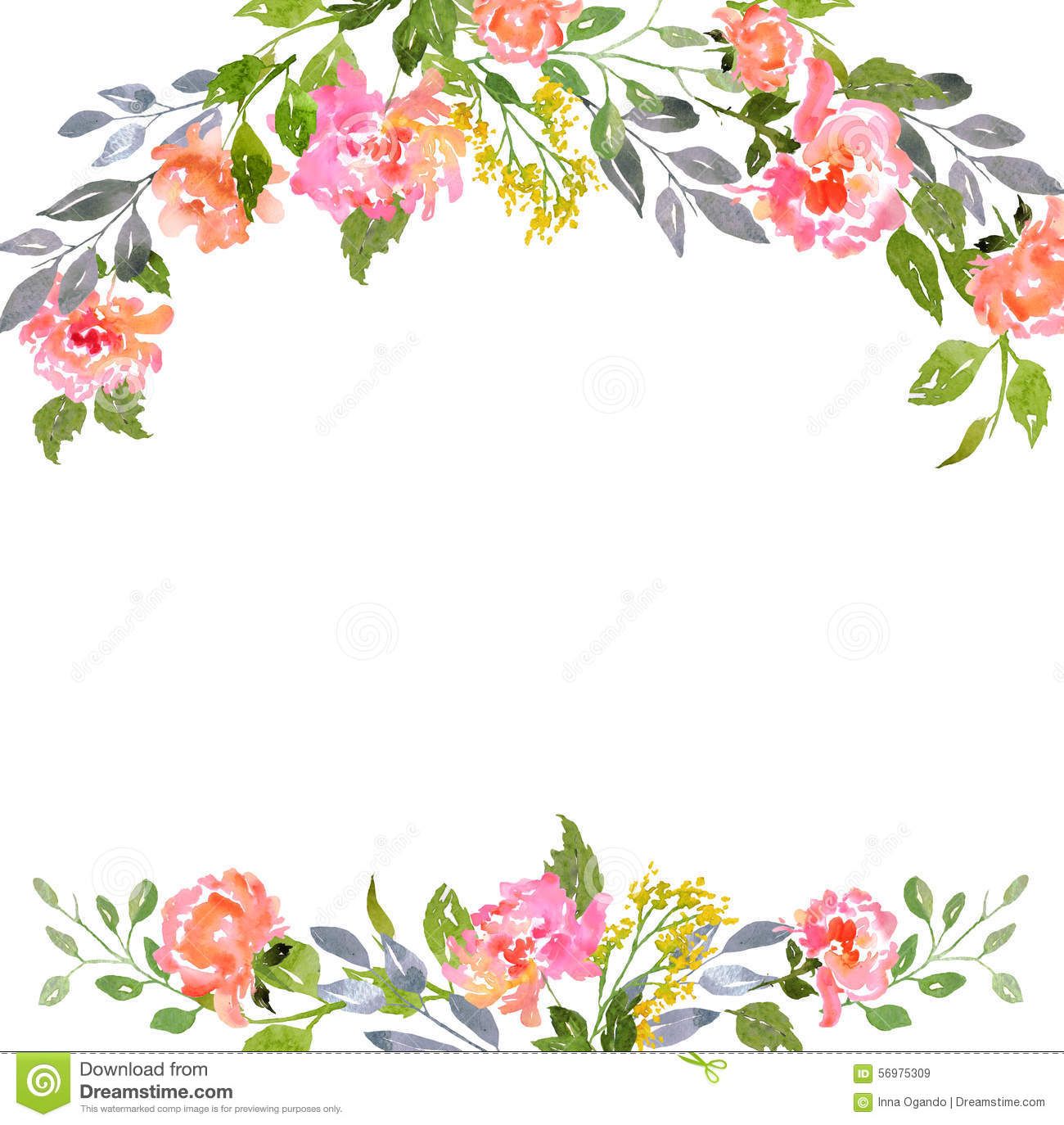 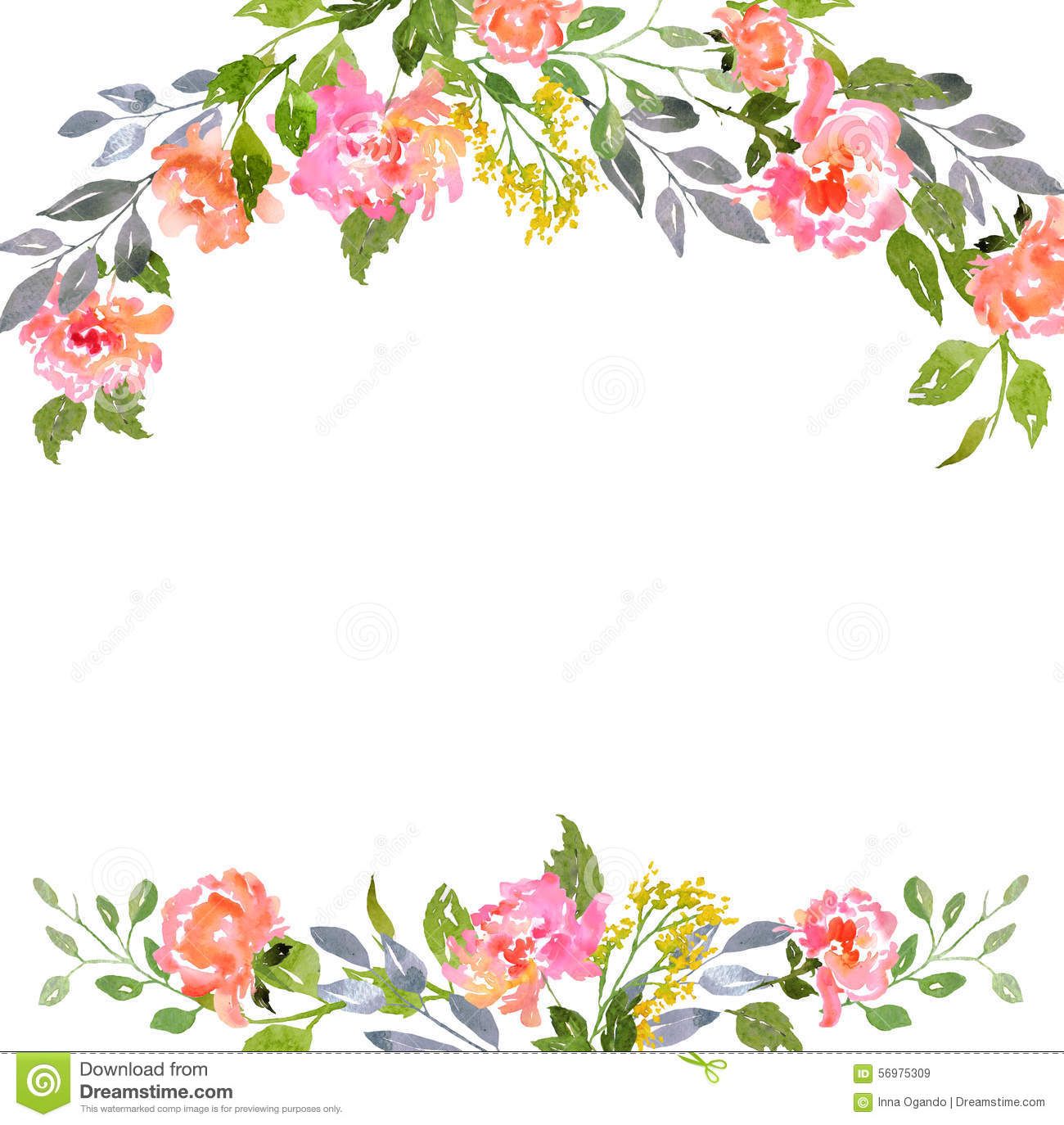 Look, listen and say.
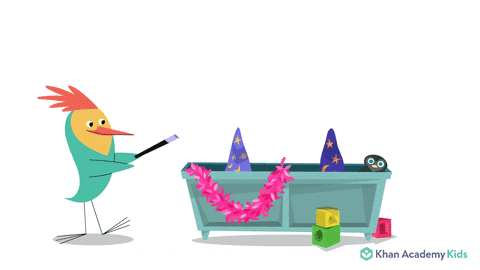 Pair work. Count and  read the numbers.
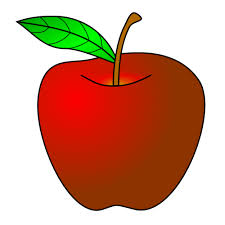 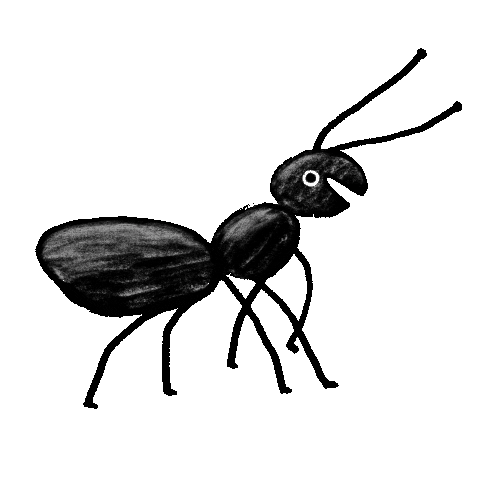 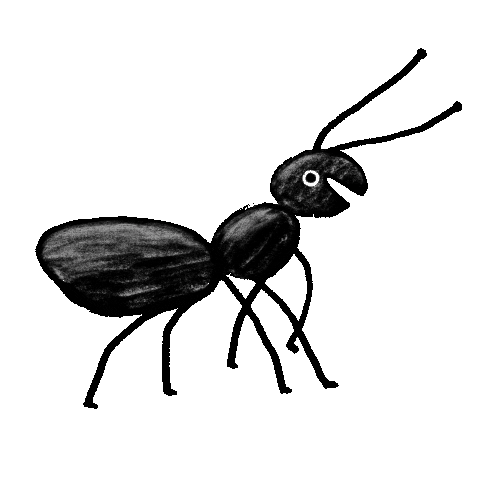 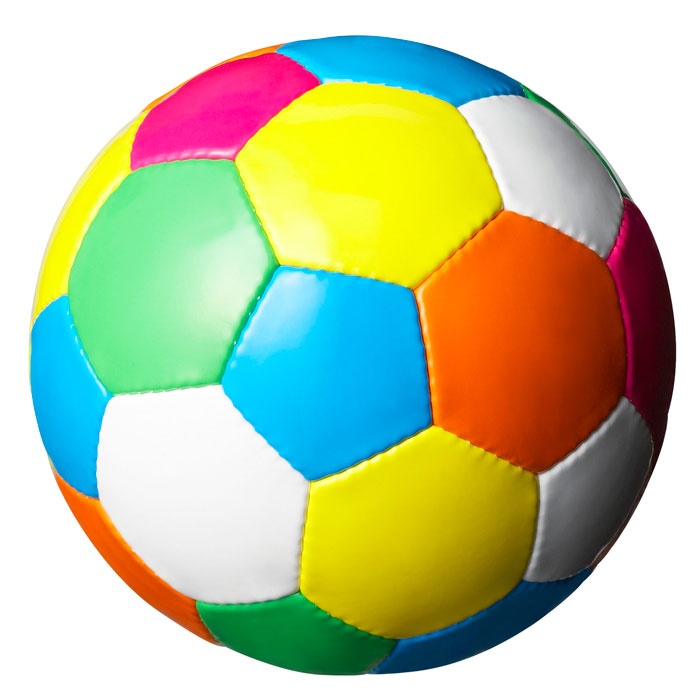 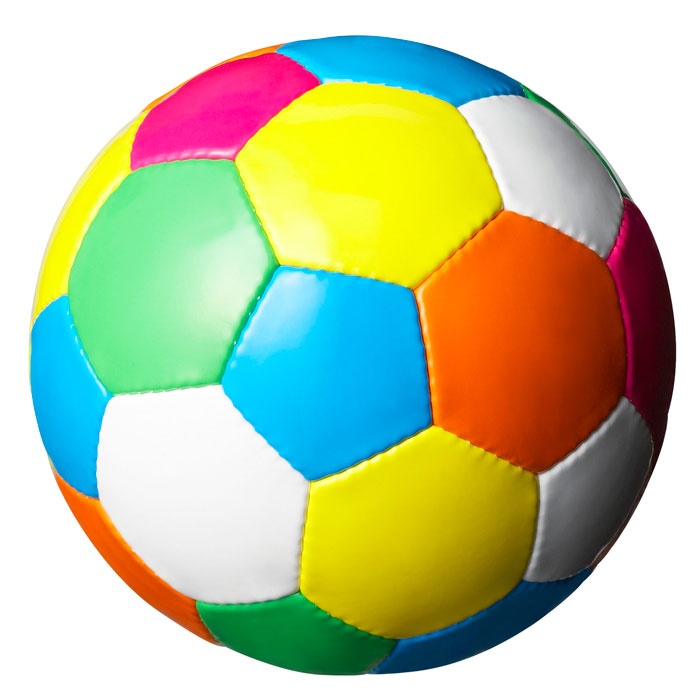 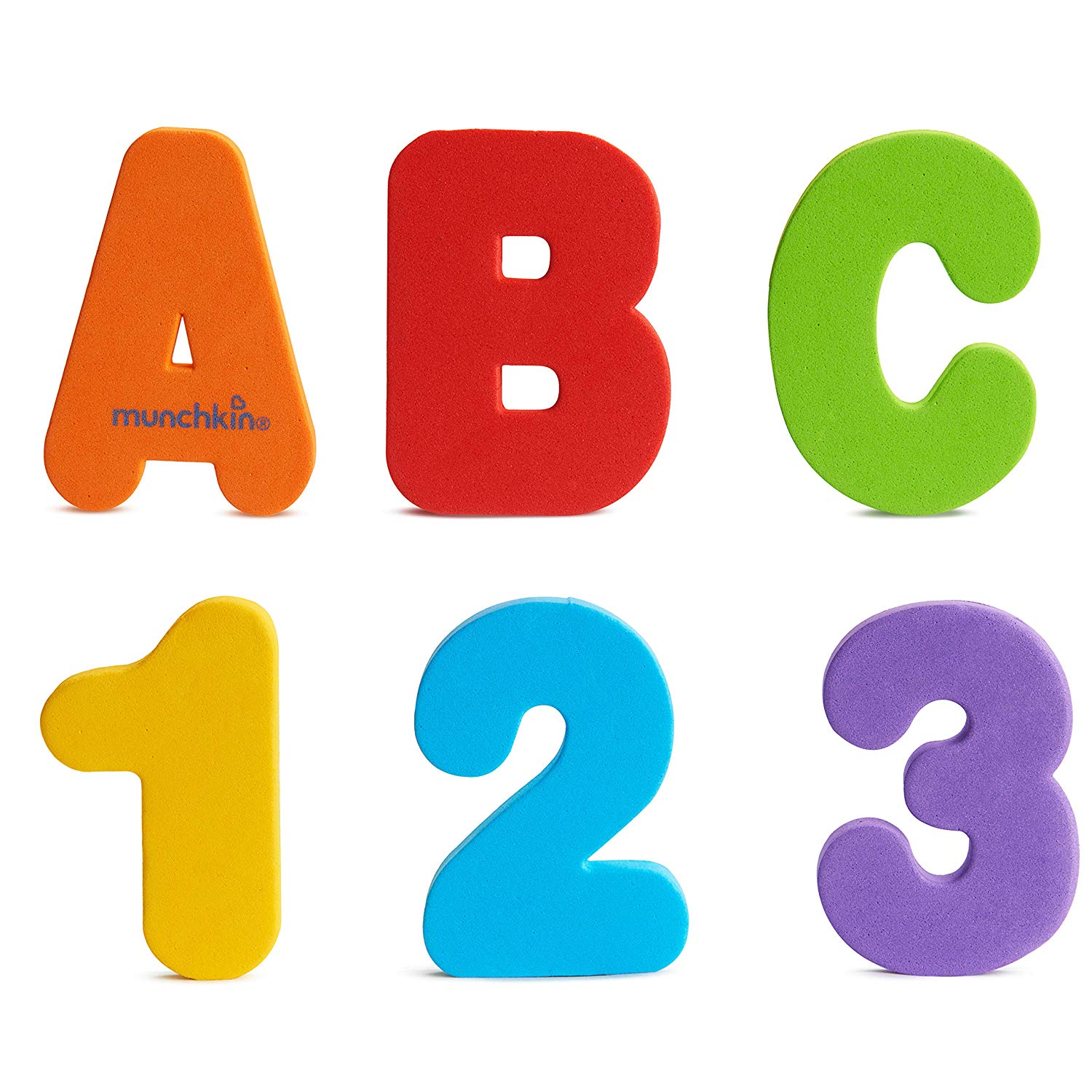 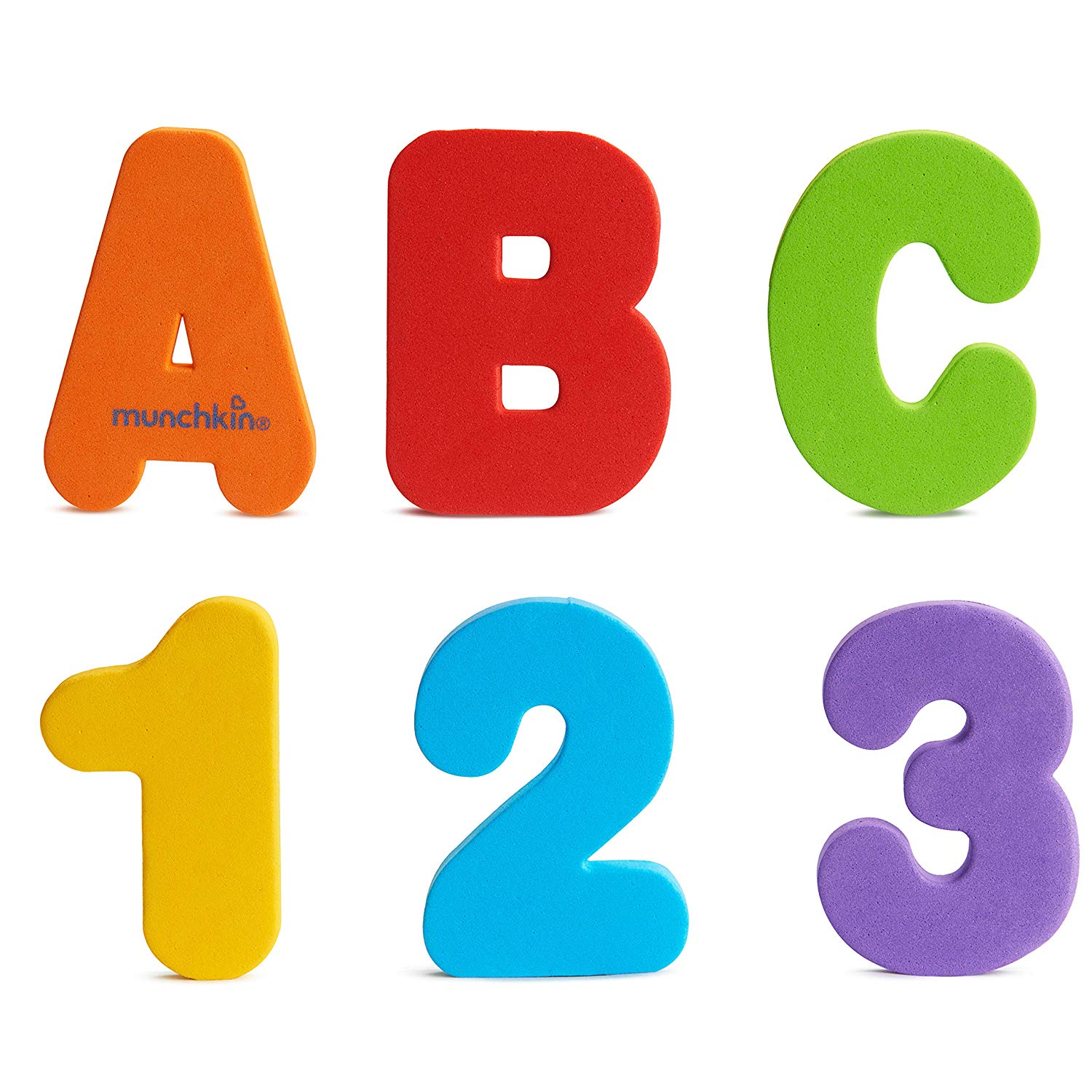 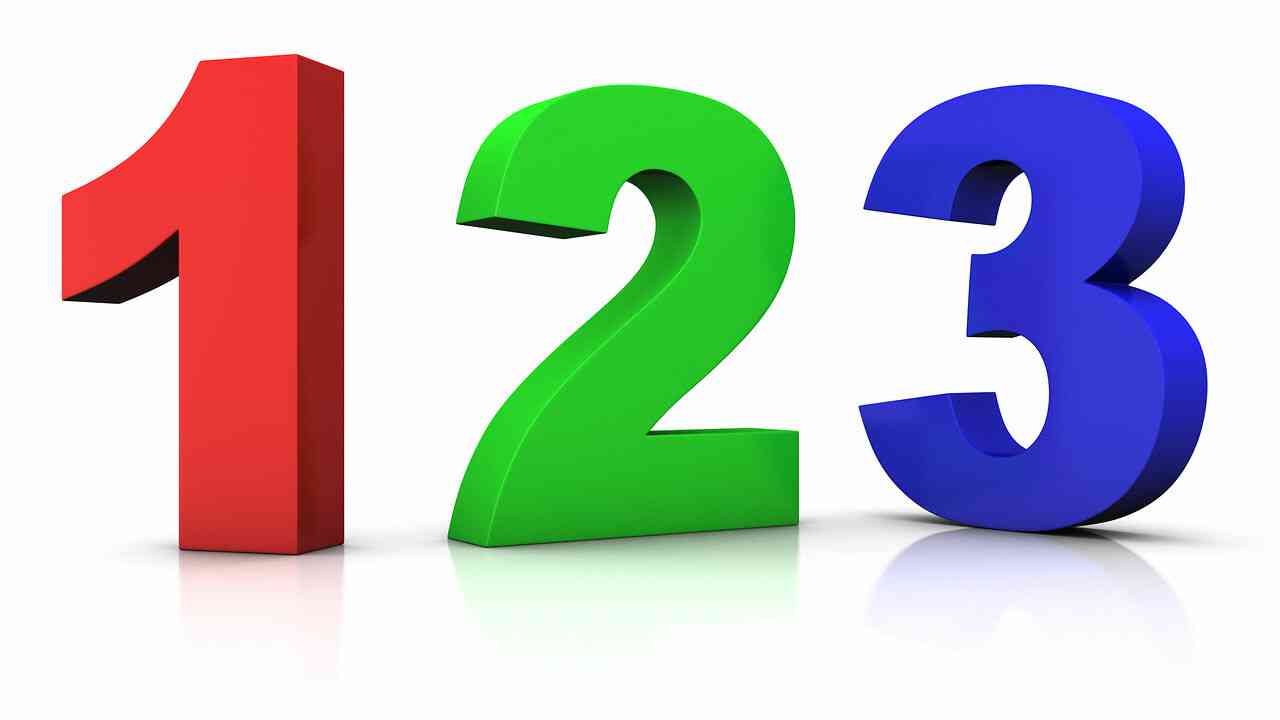 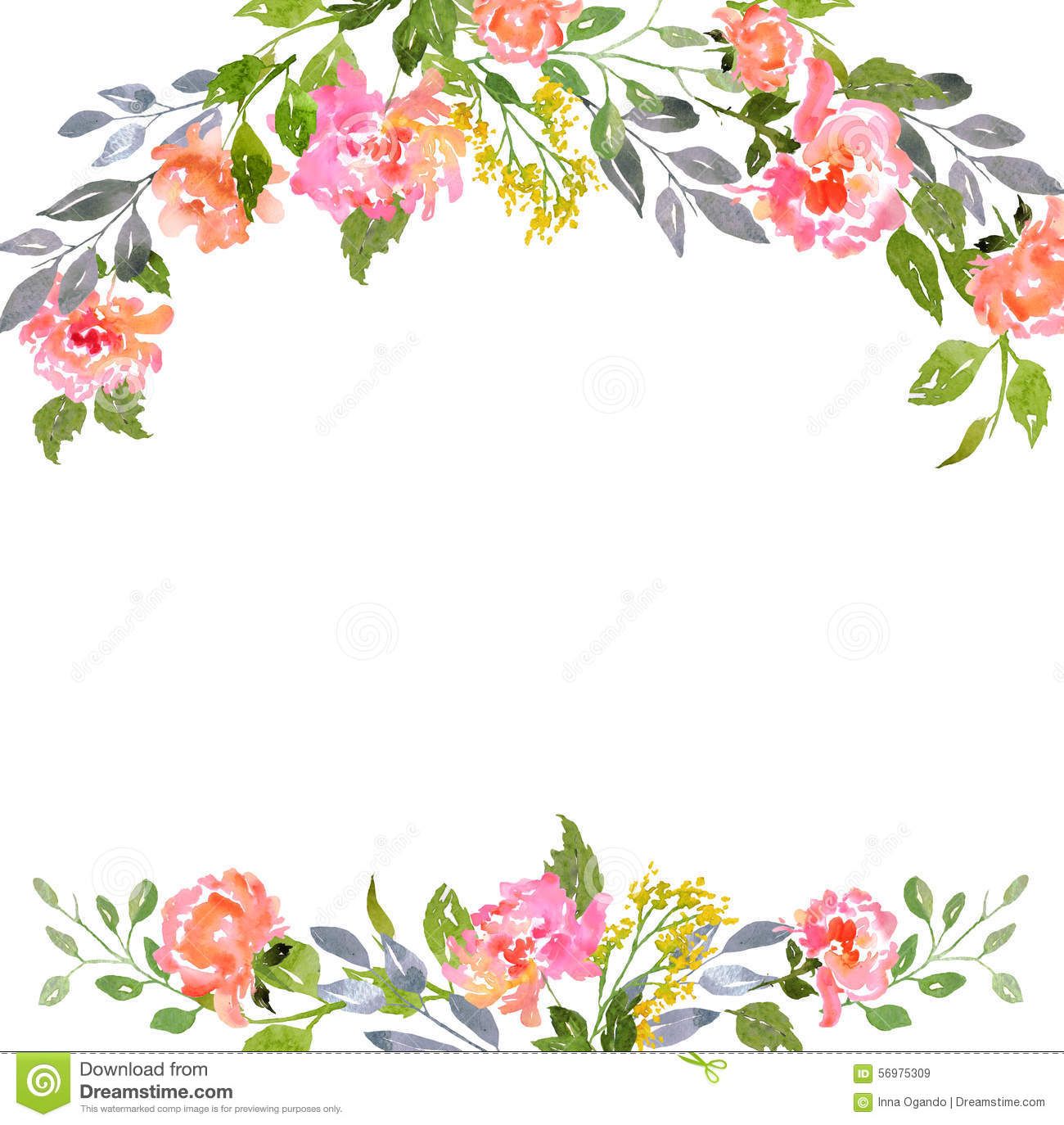 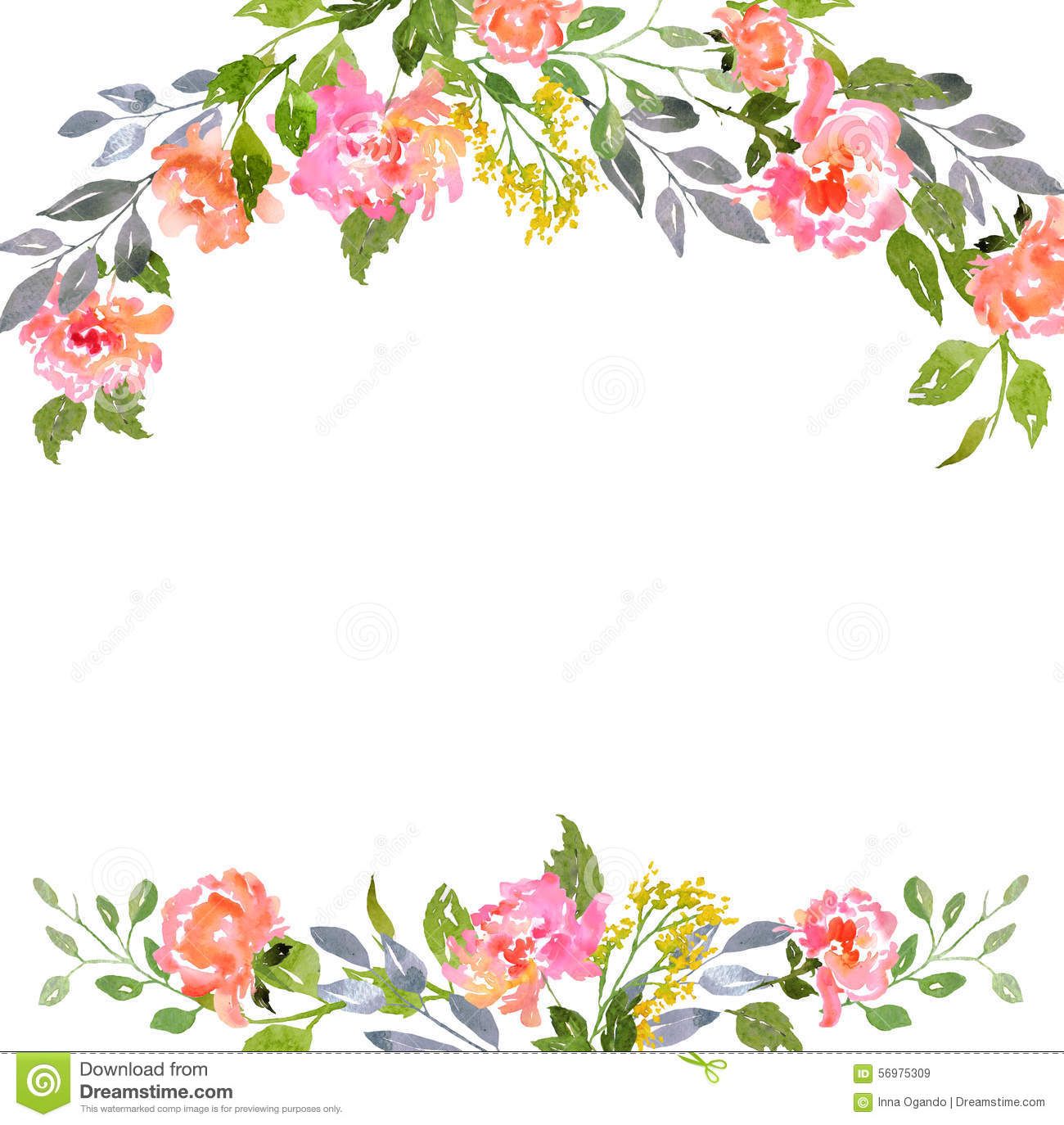 Pair work. Count and say the numbers.
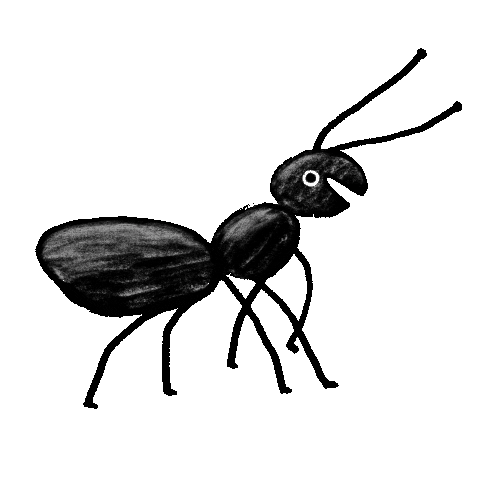 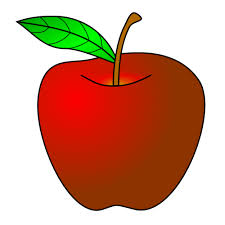 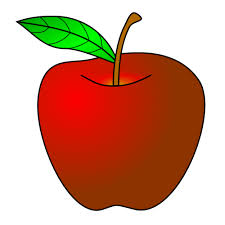 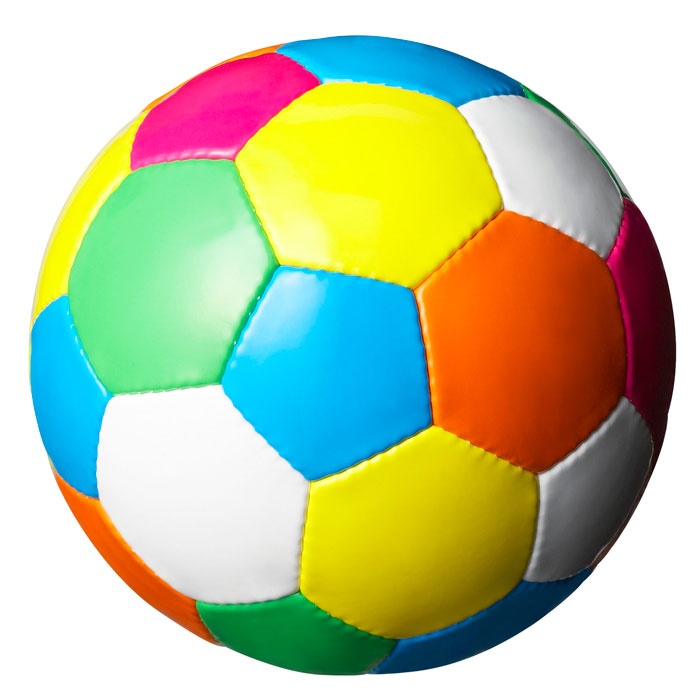 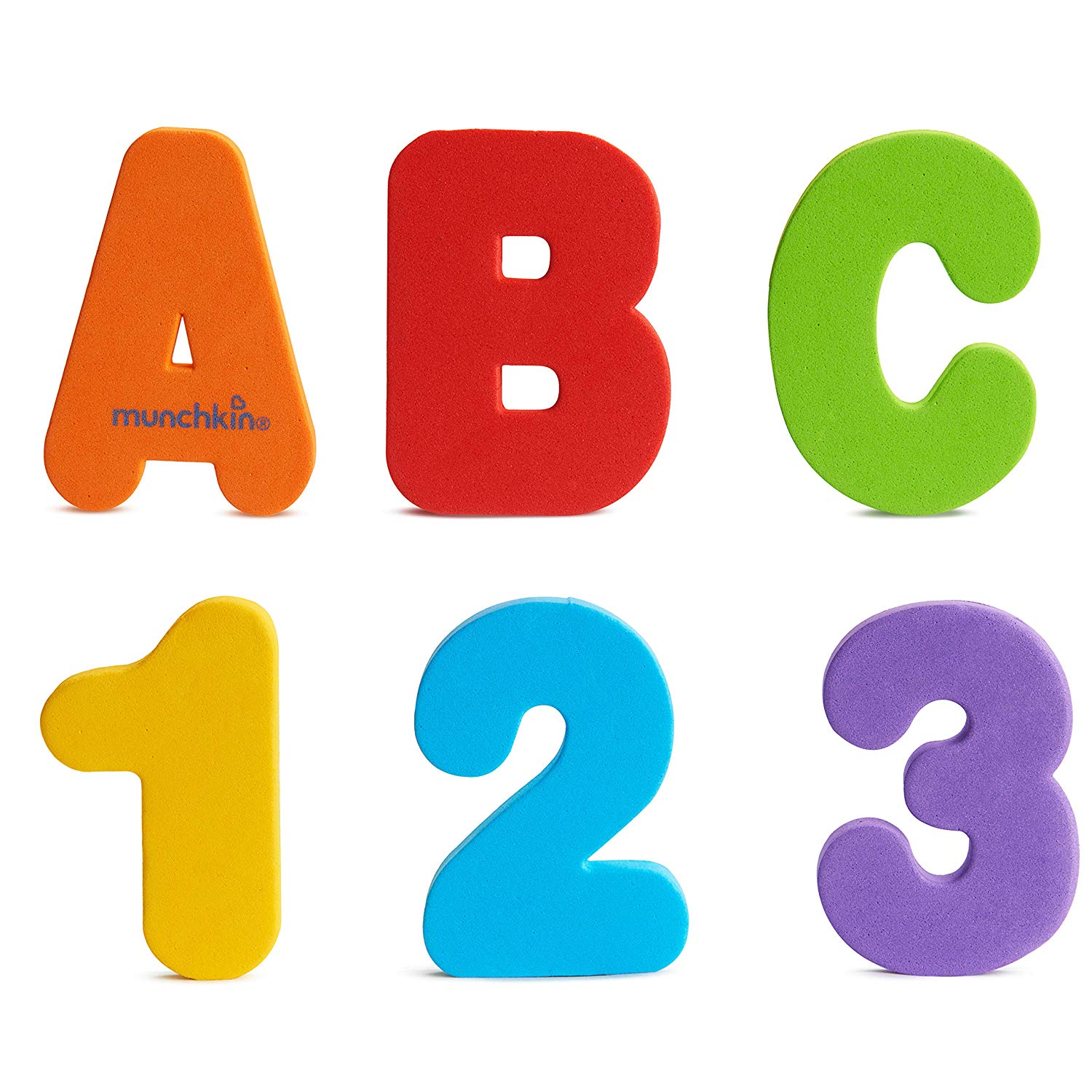 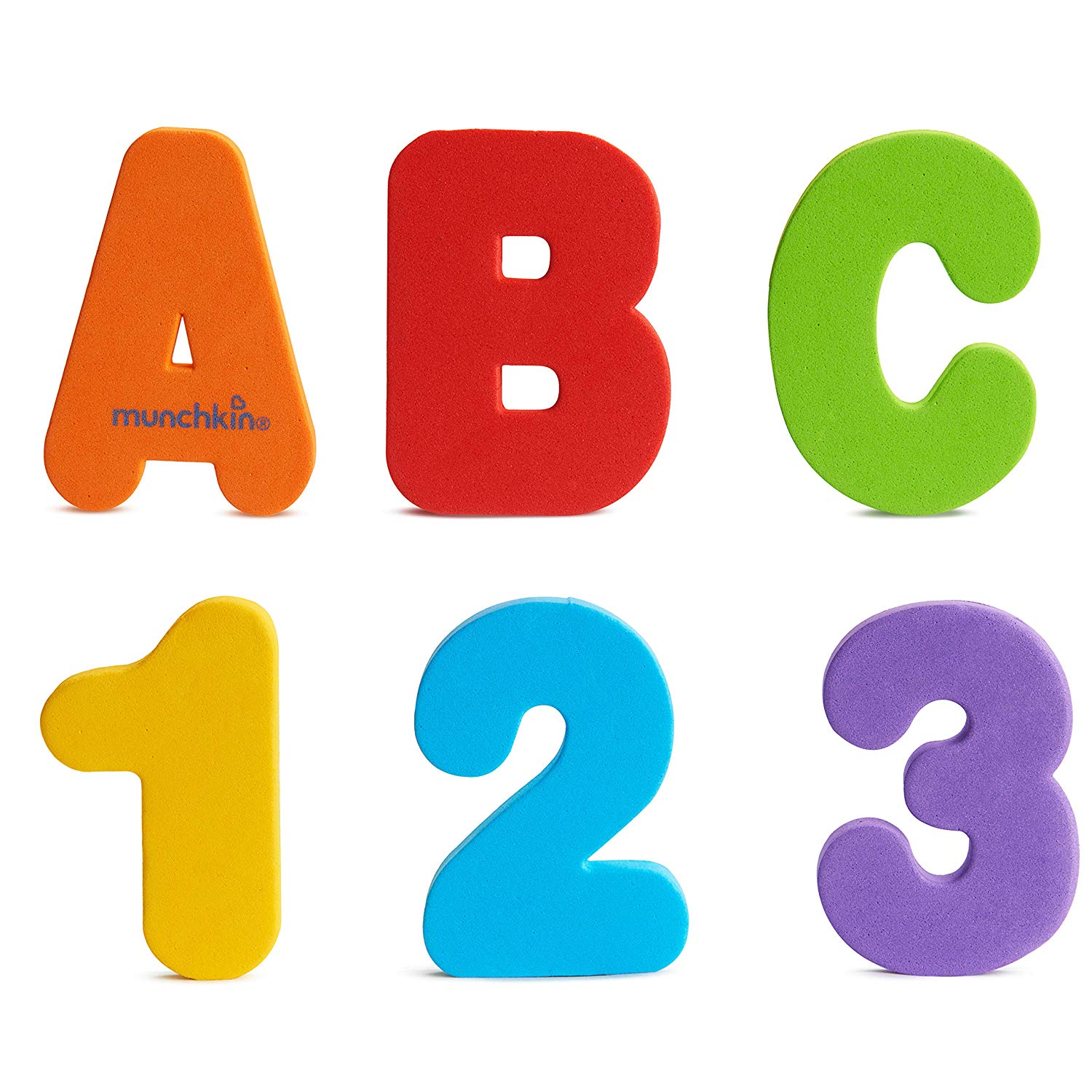 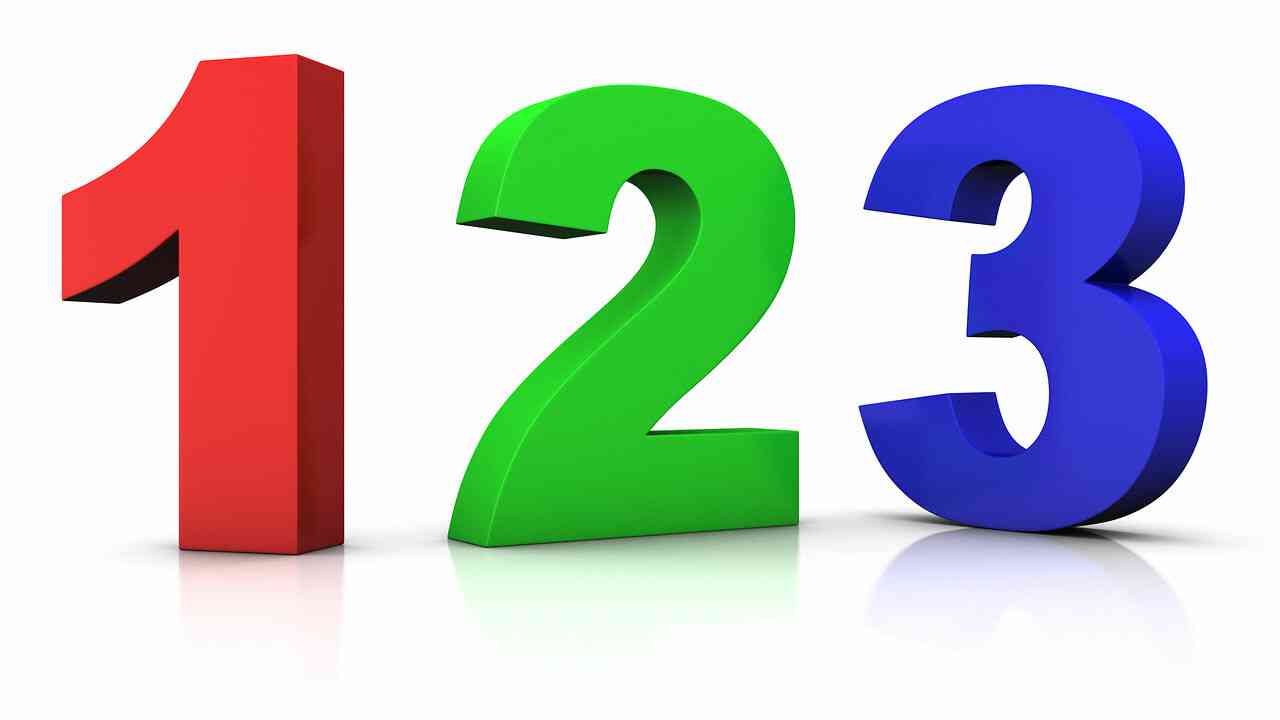 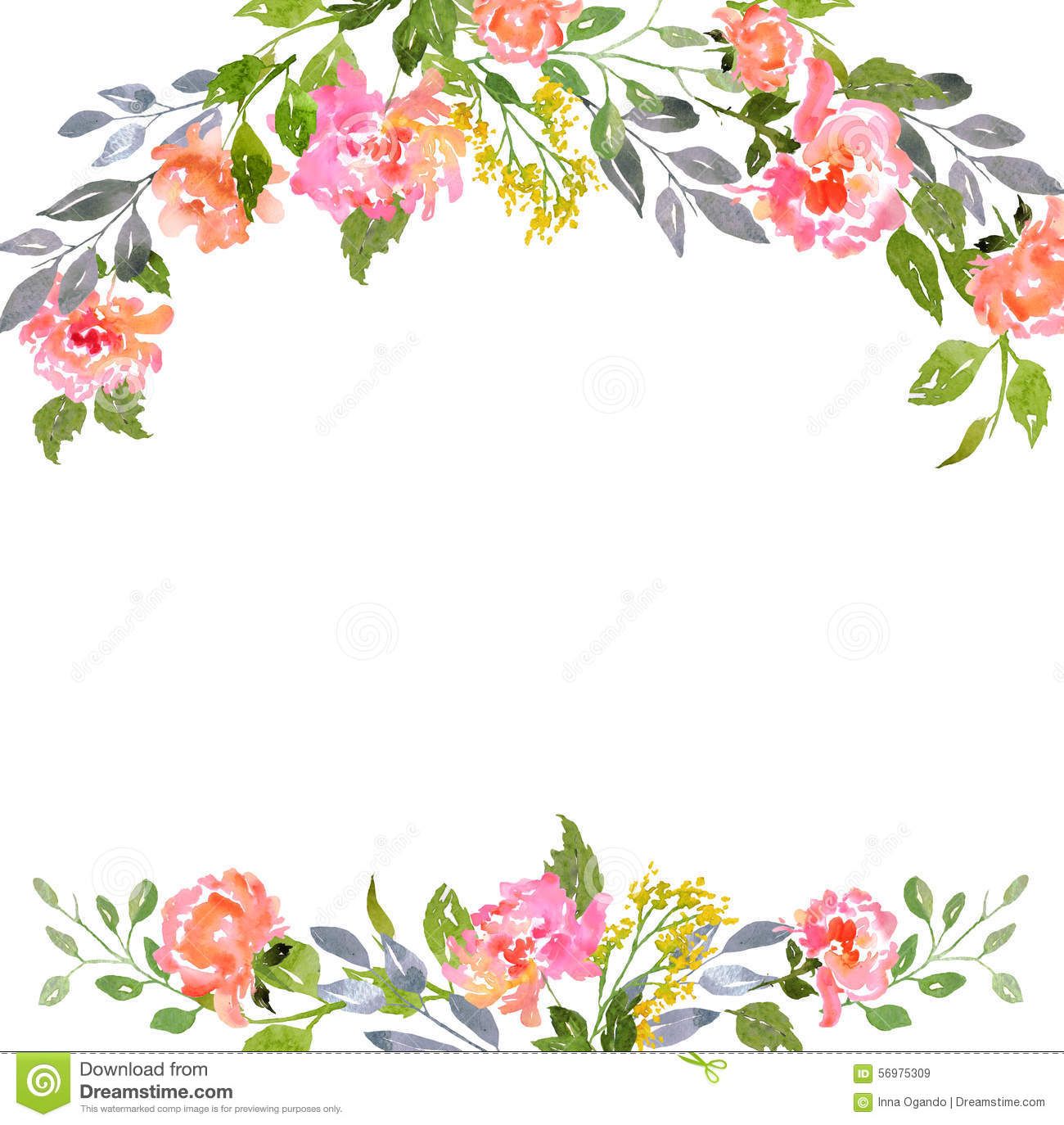 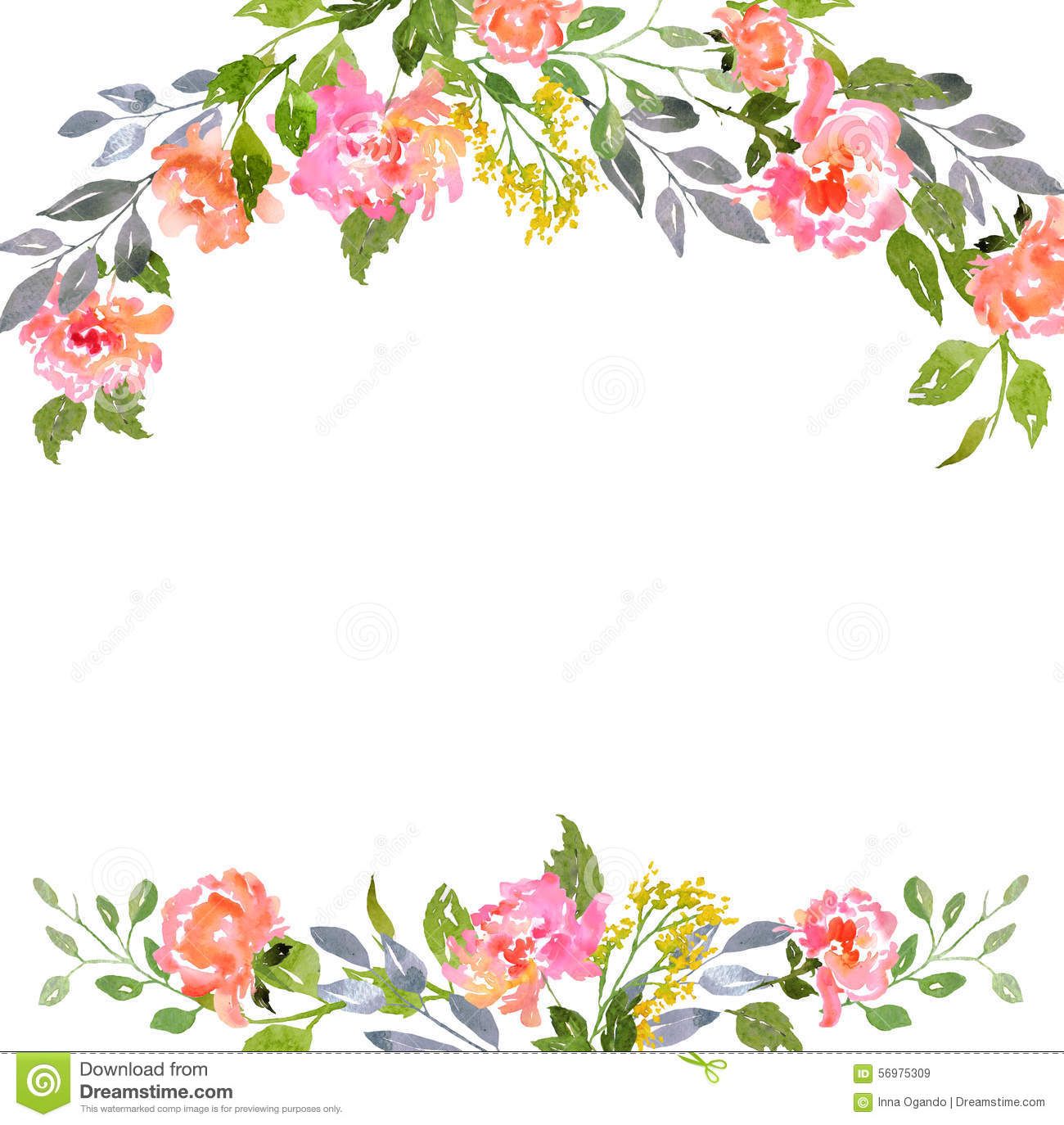 Pair work.  Trace in the air. Count.
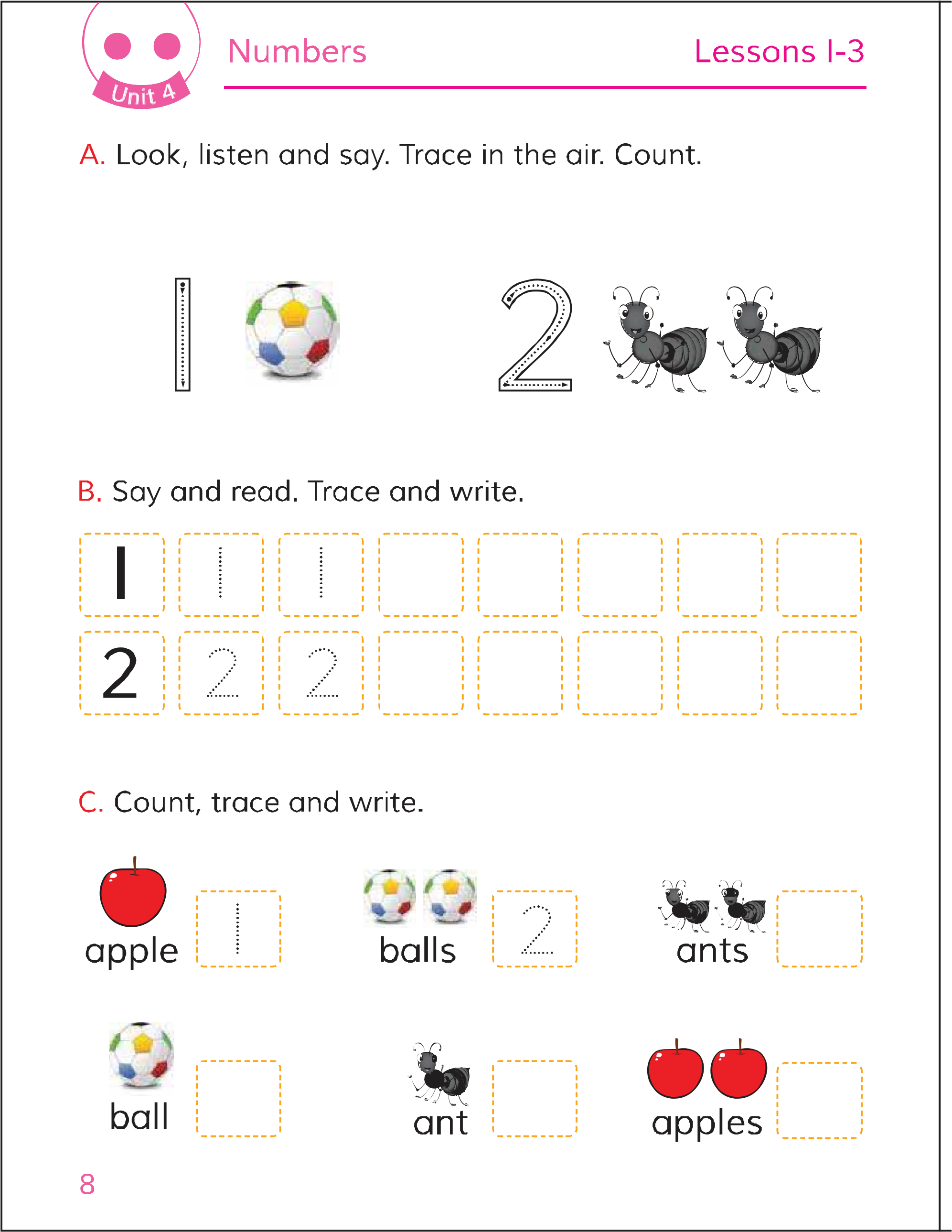 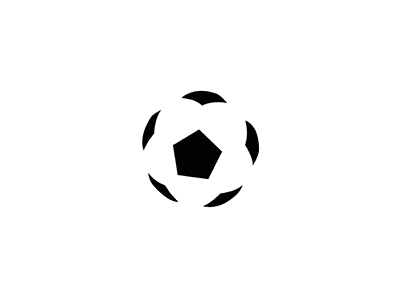 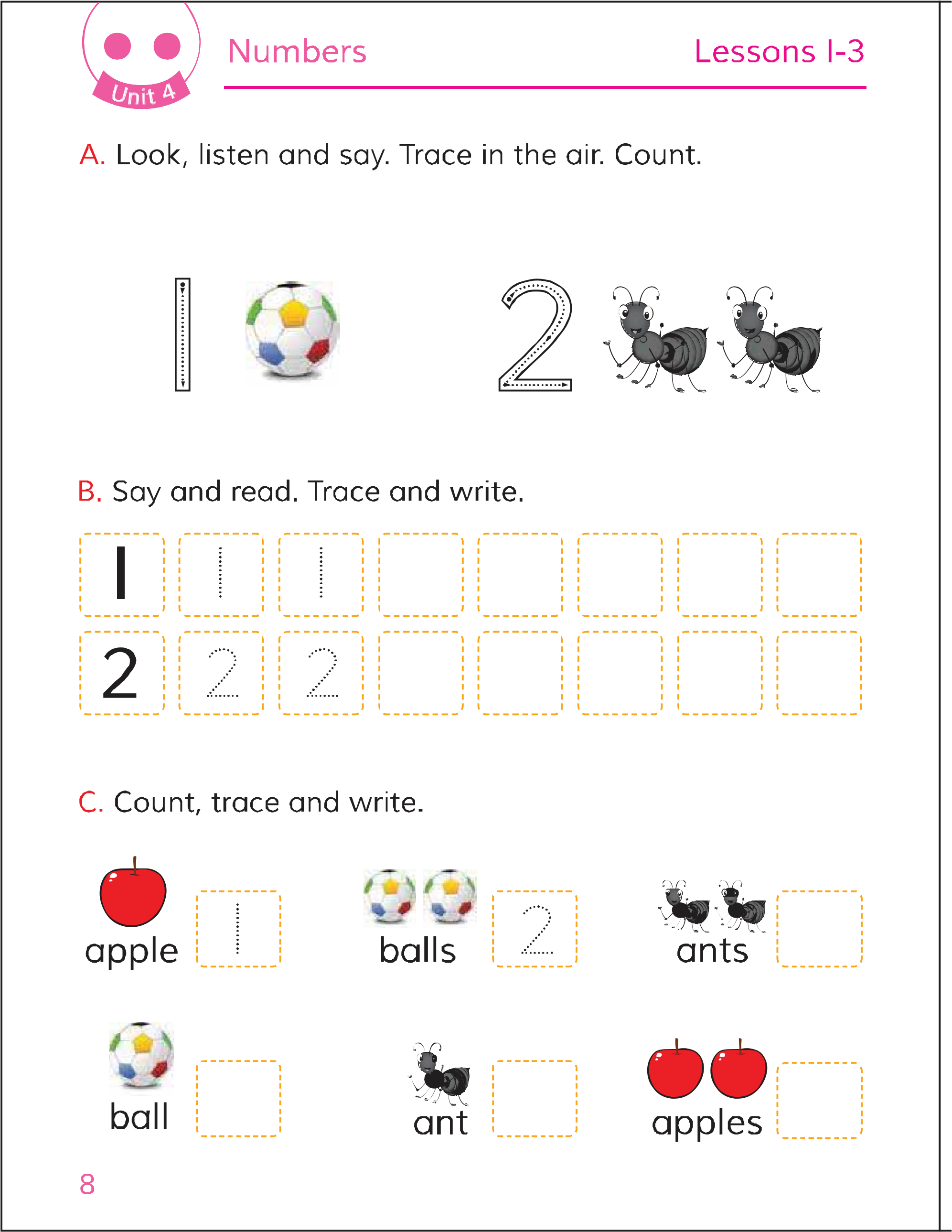 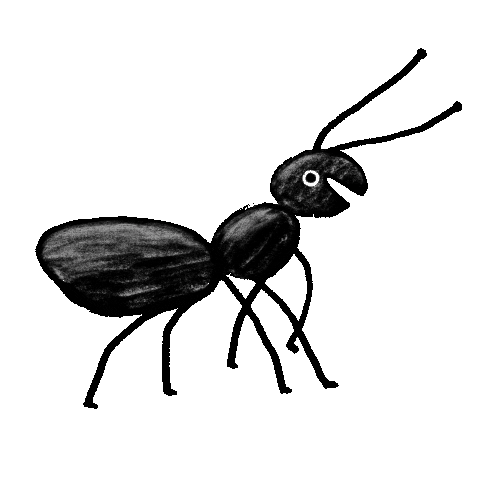 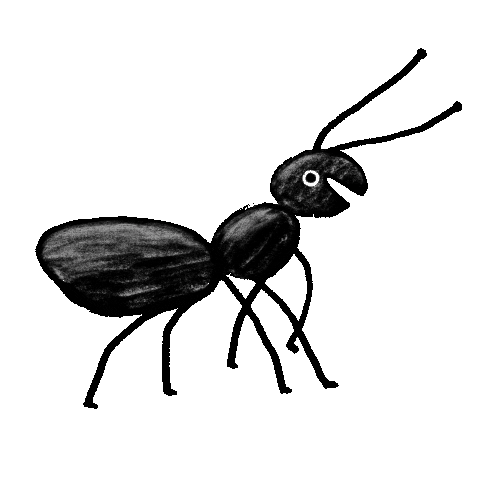 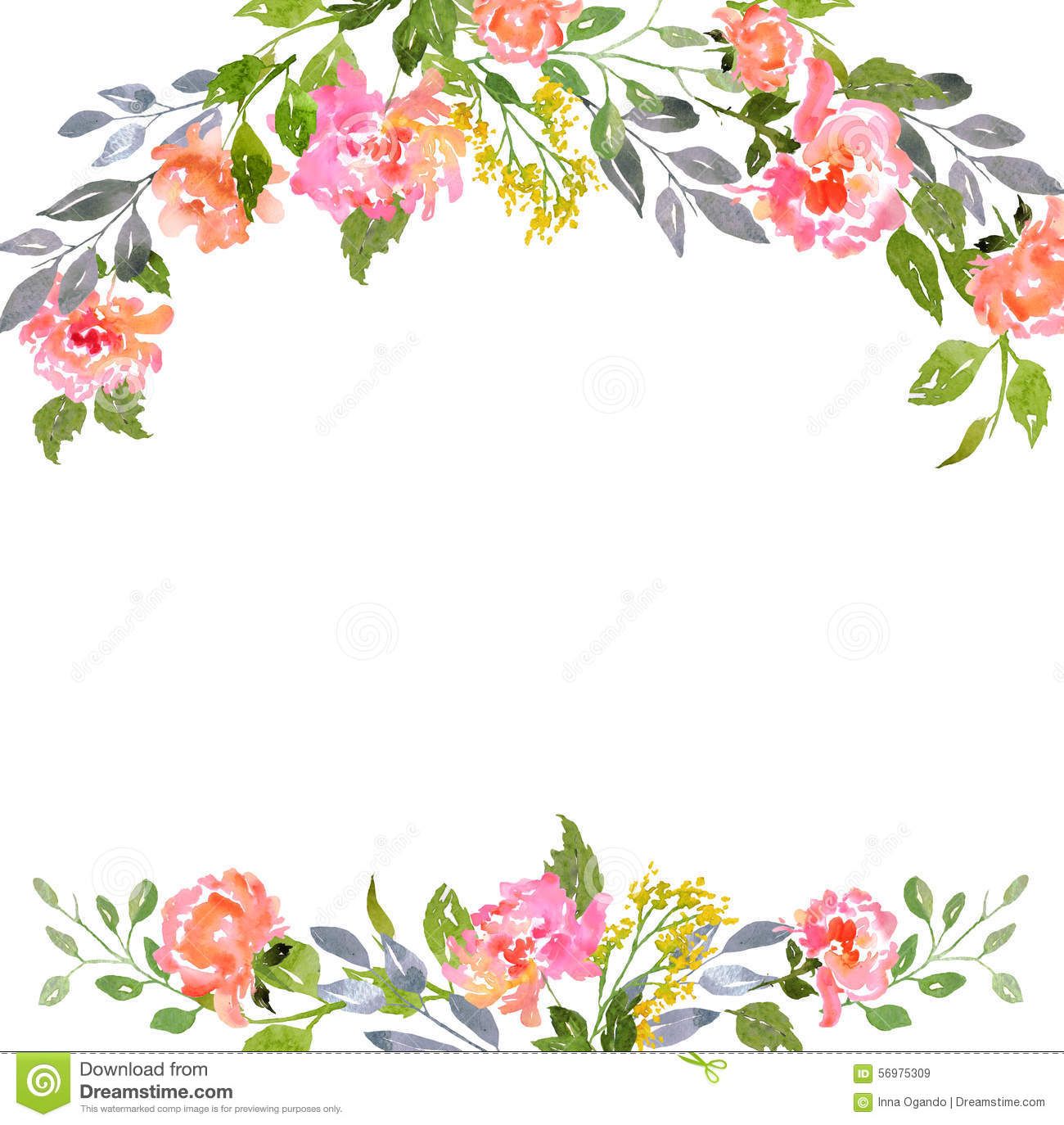 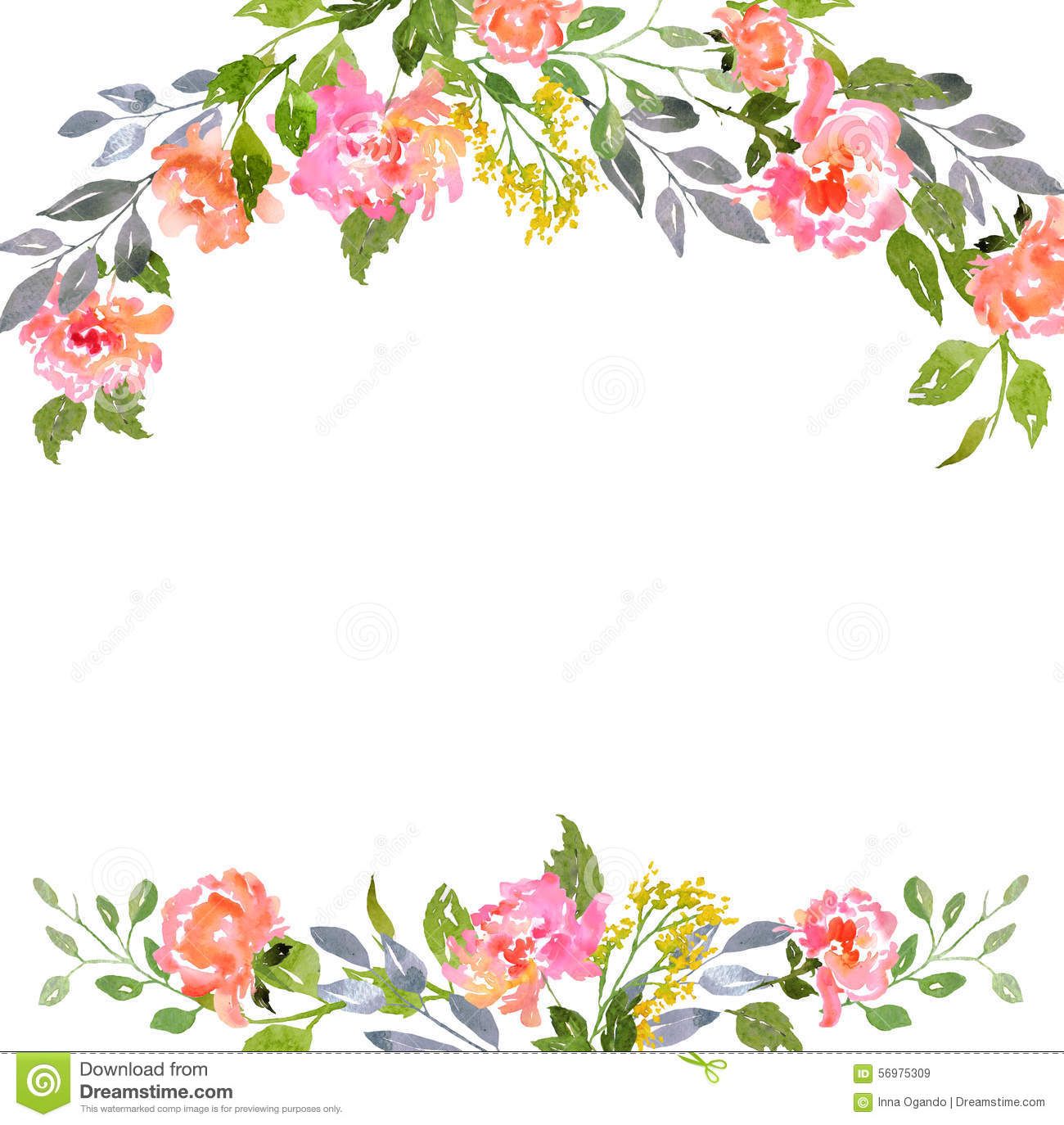 Evaluation. Count and match the picture with their numbers.
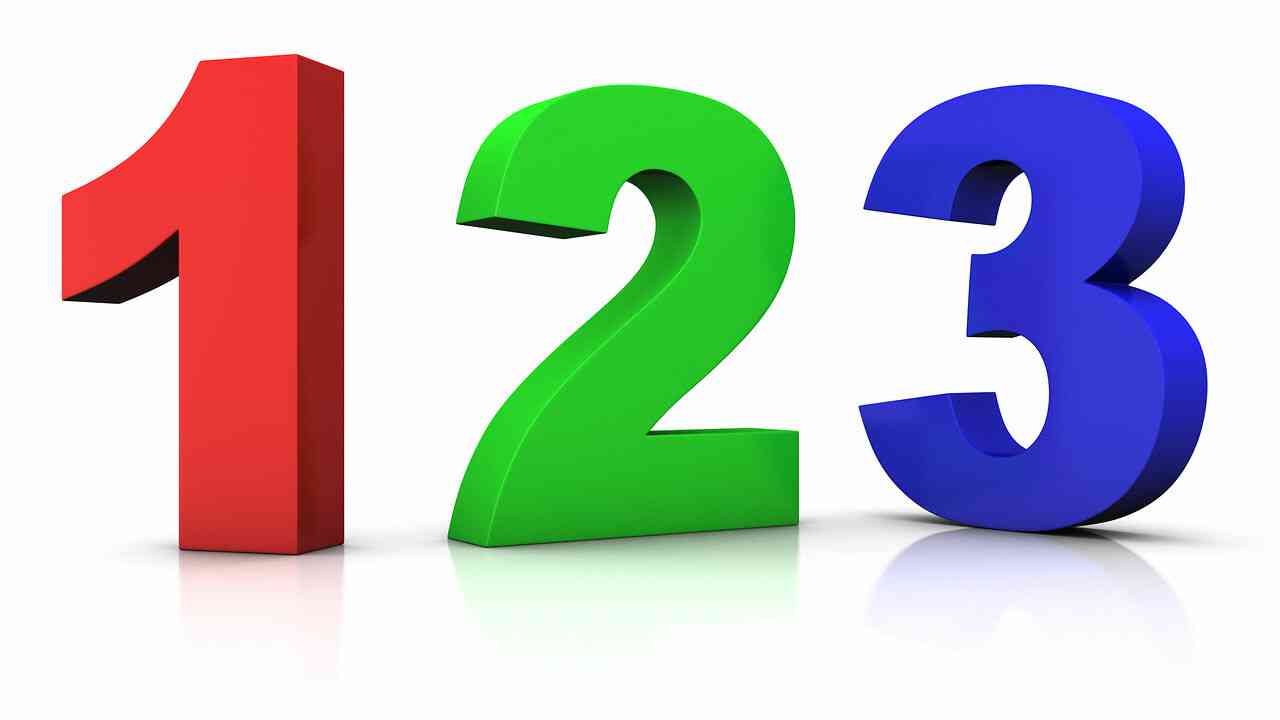 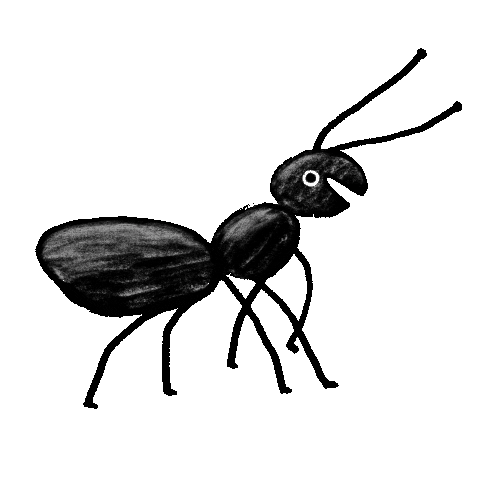 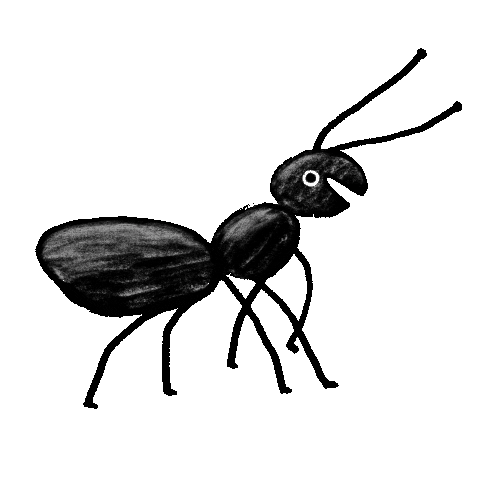 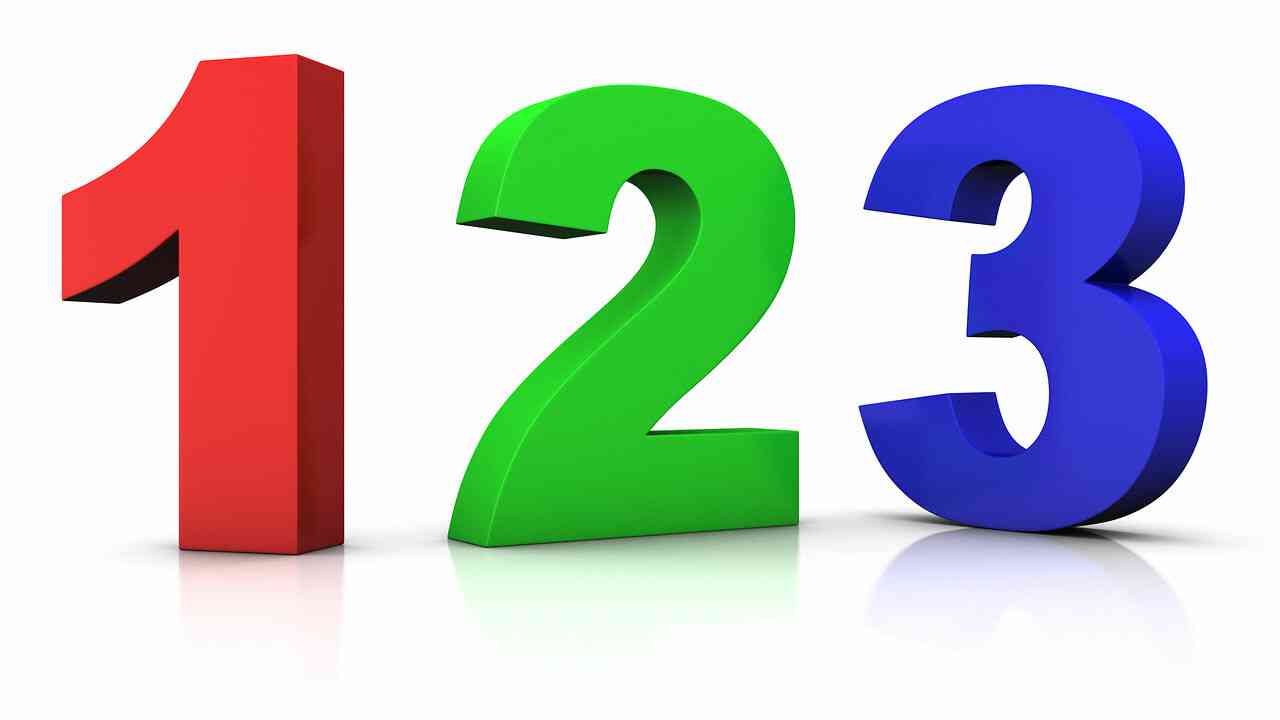 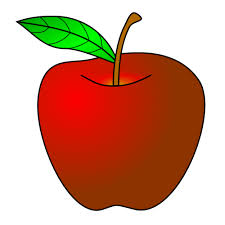 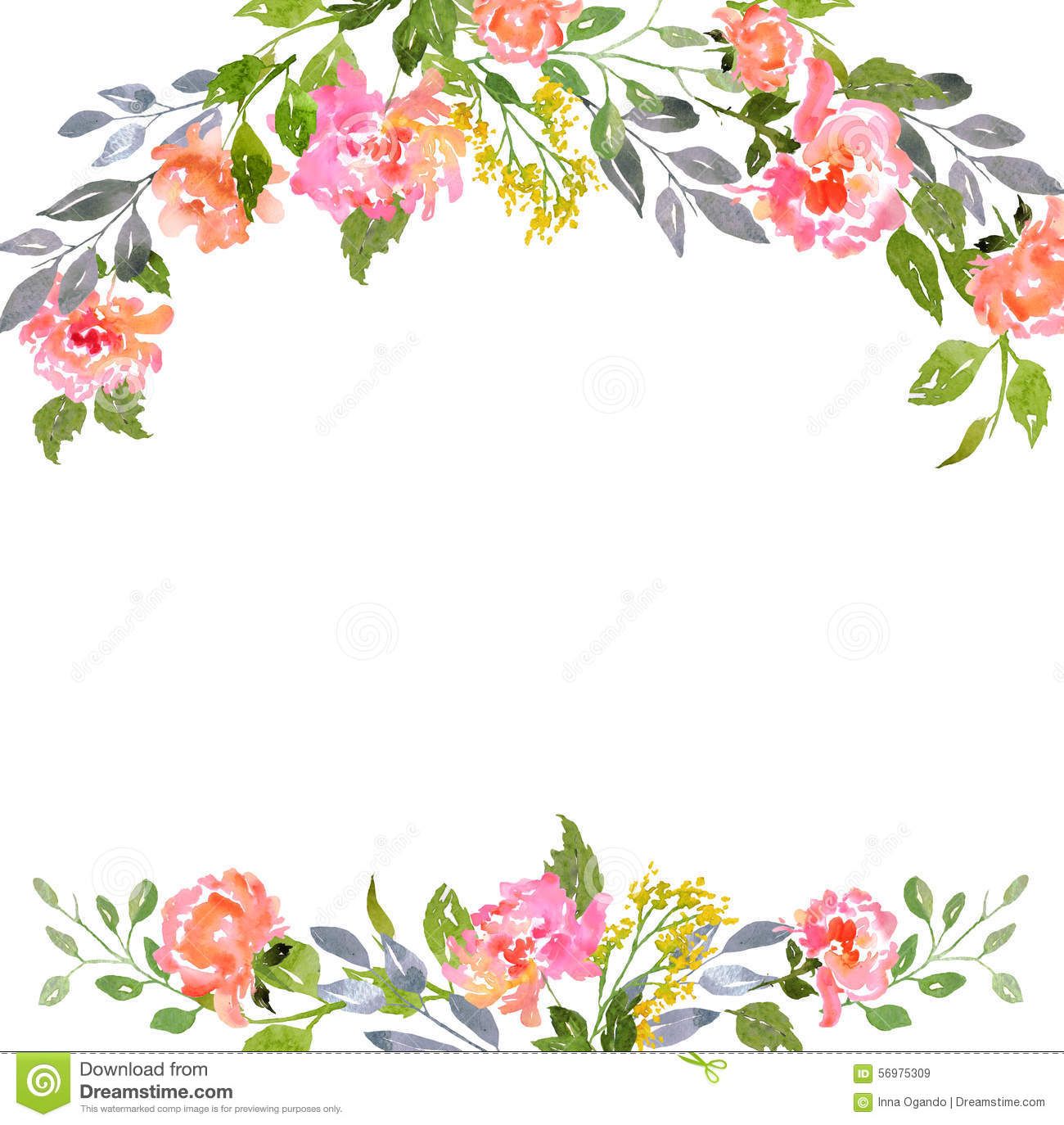 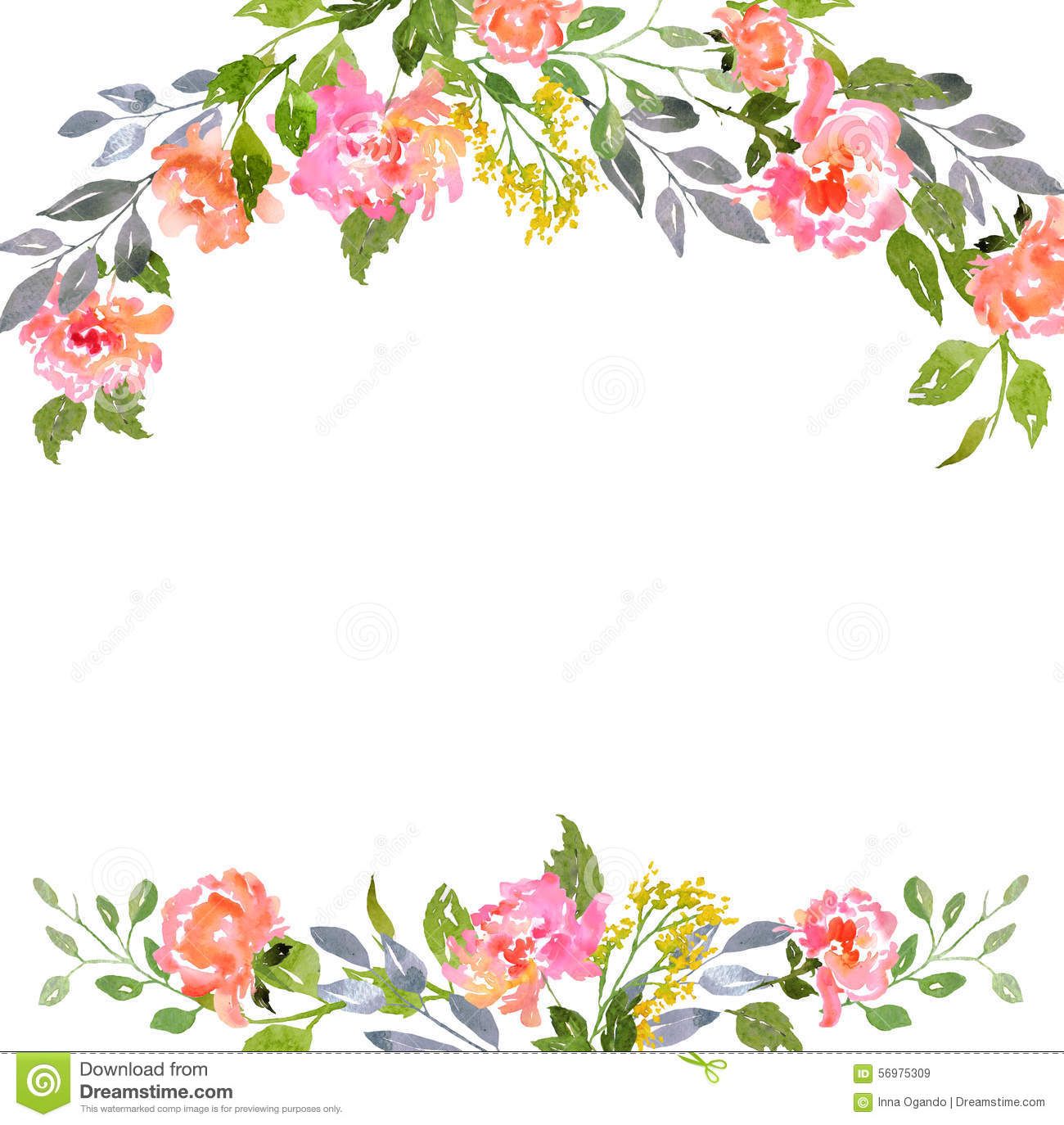 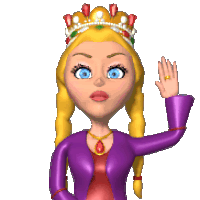 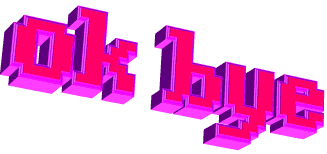 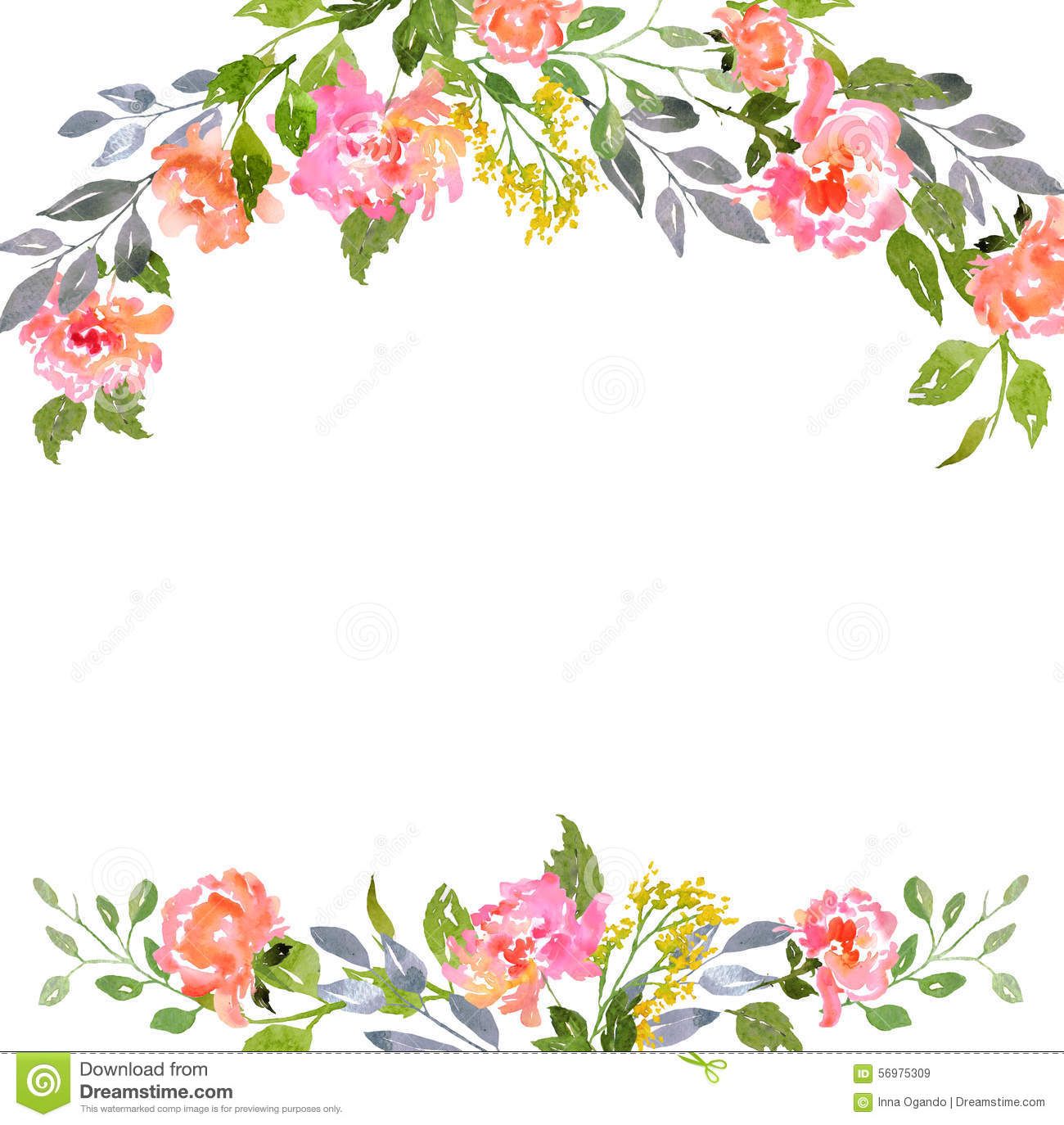 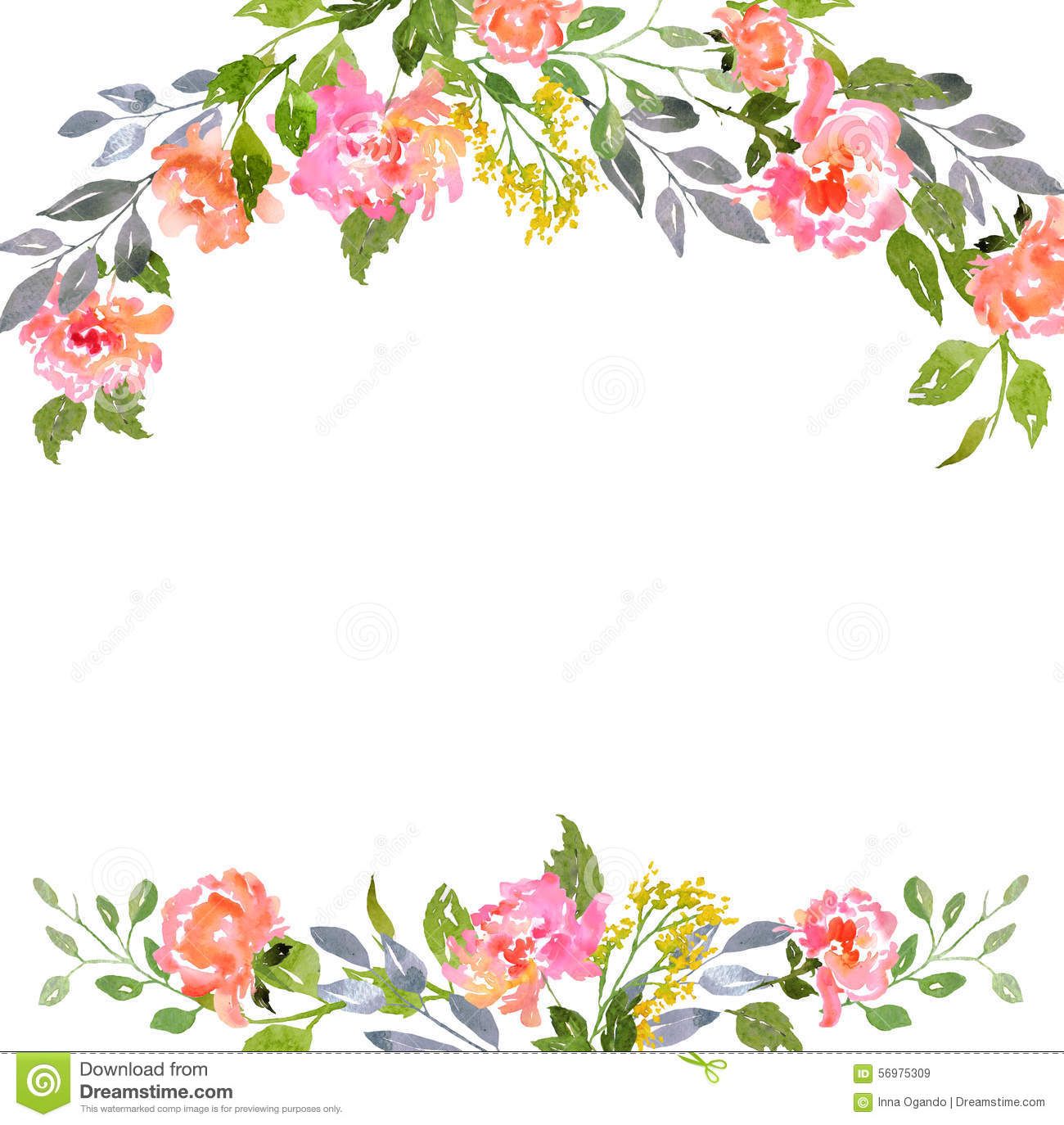